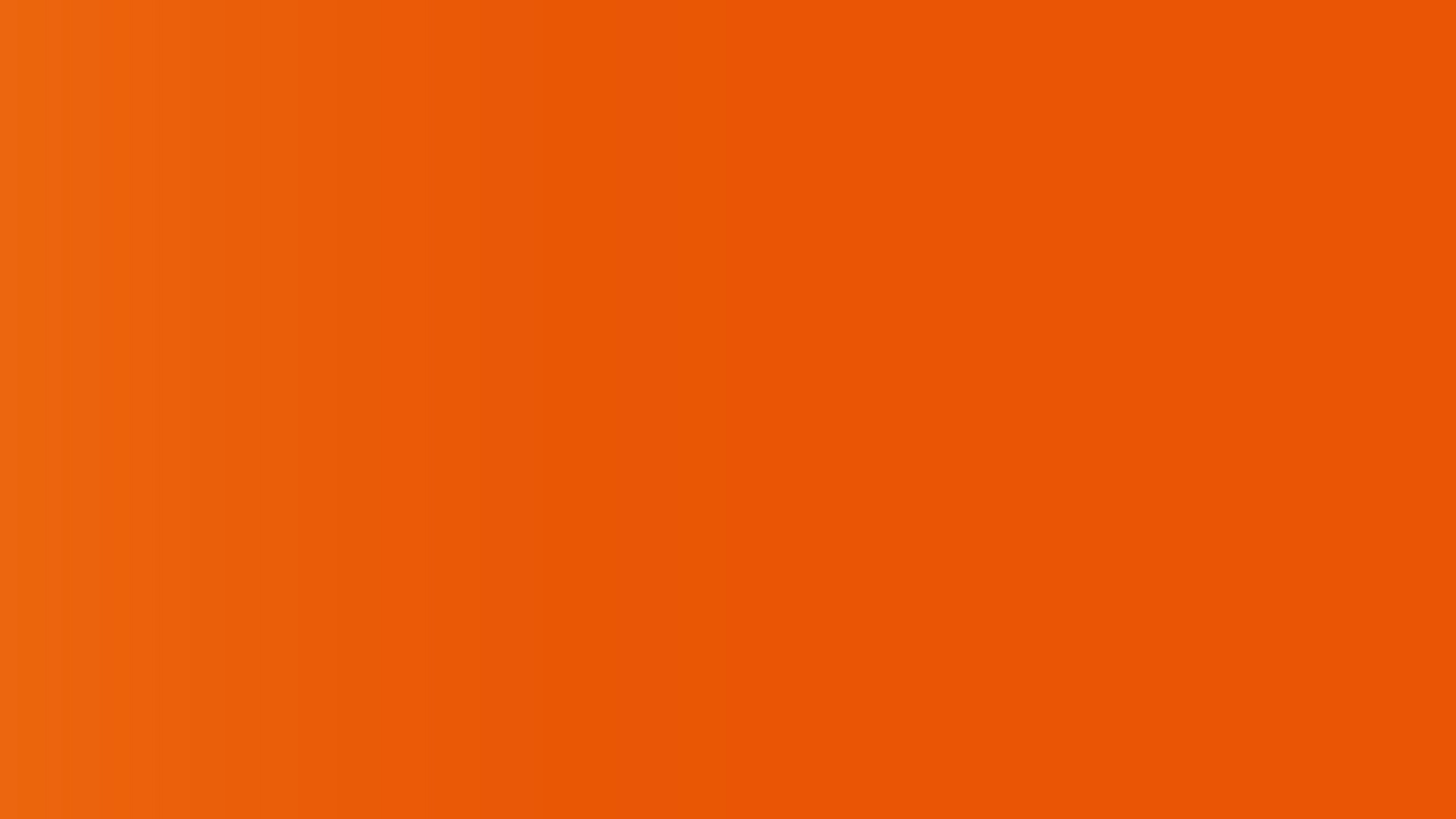 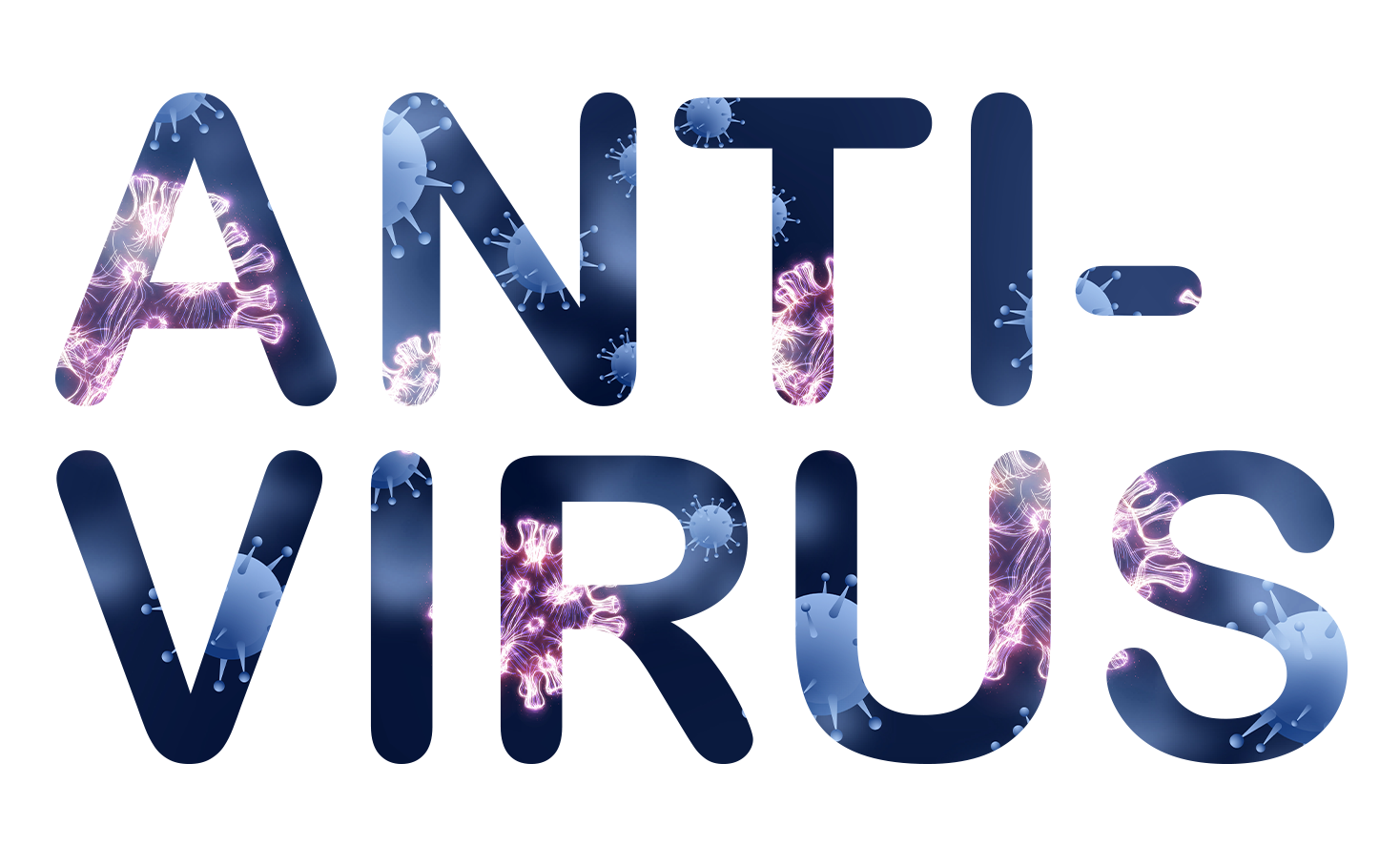 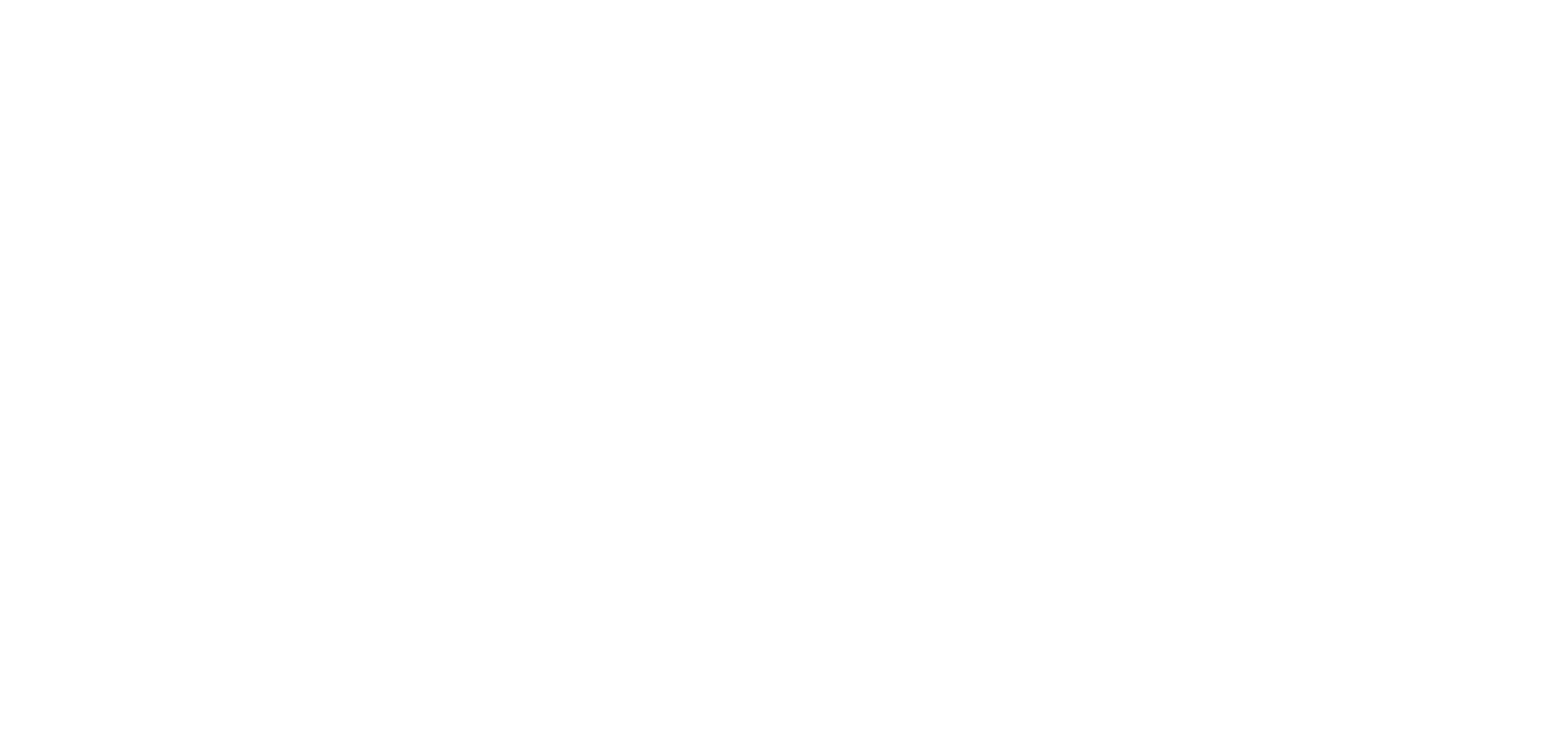 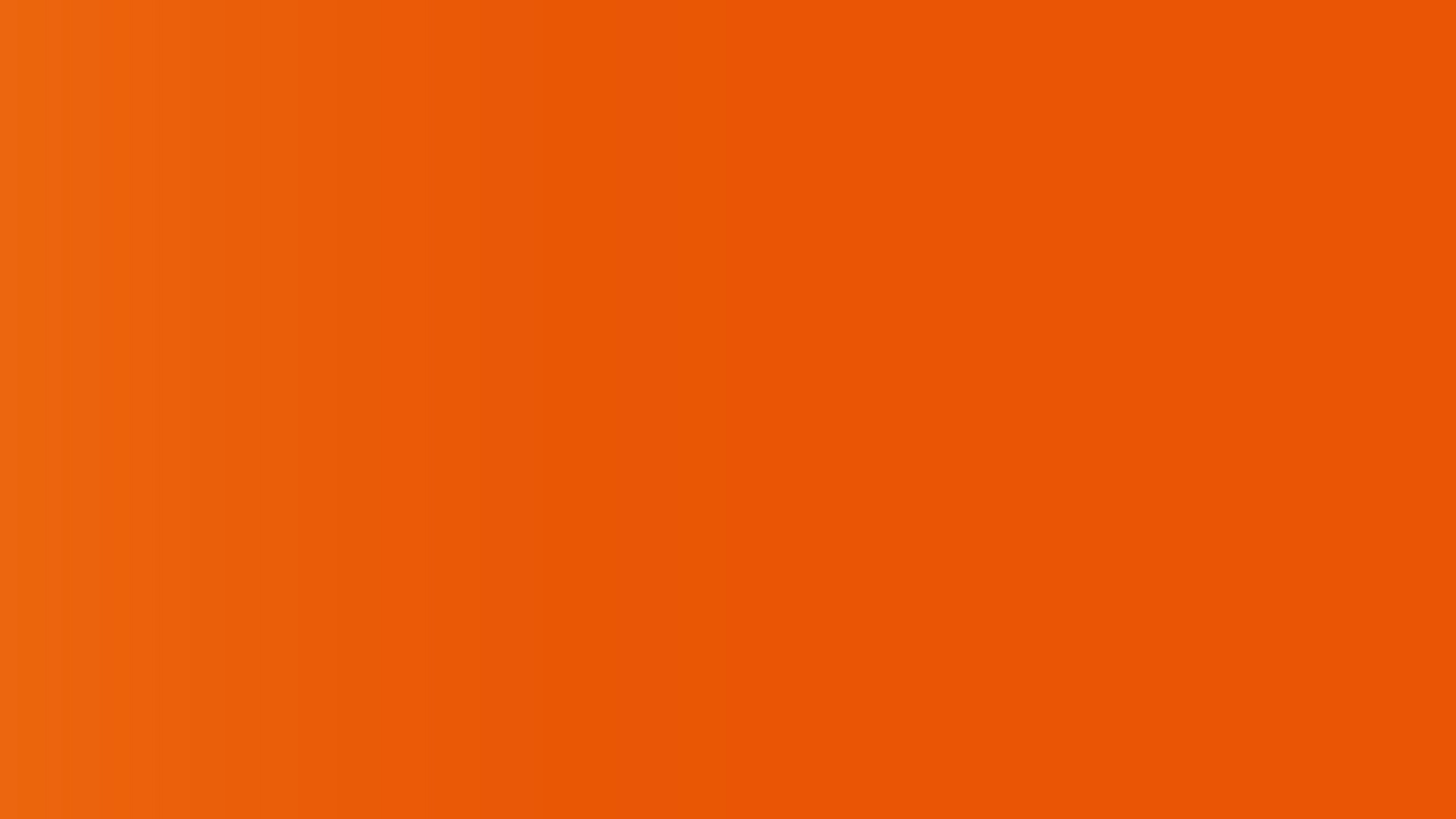 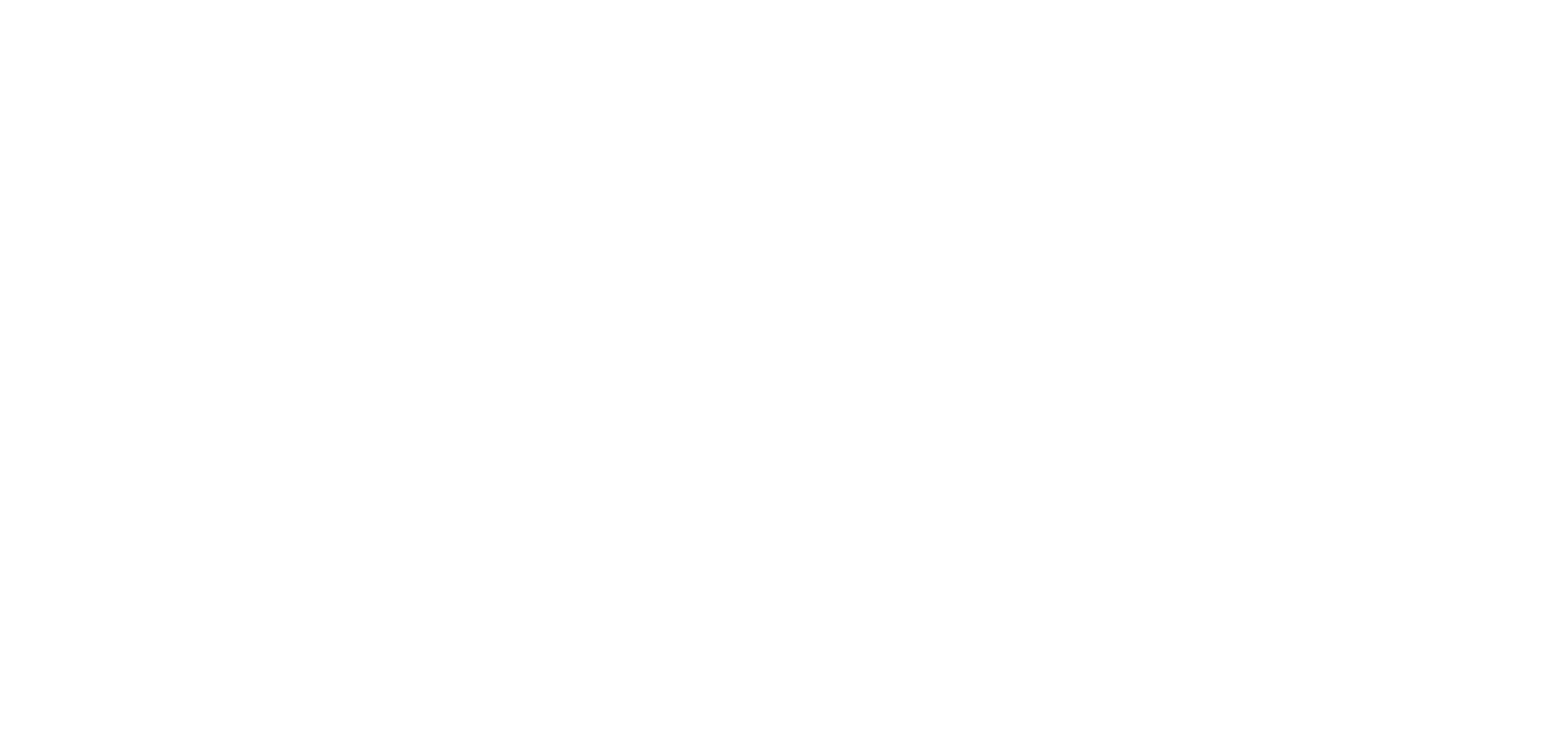 AUTOMATIC 
DOOR HANDLE STERILIZER
PRODUCT INTRODUCTION
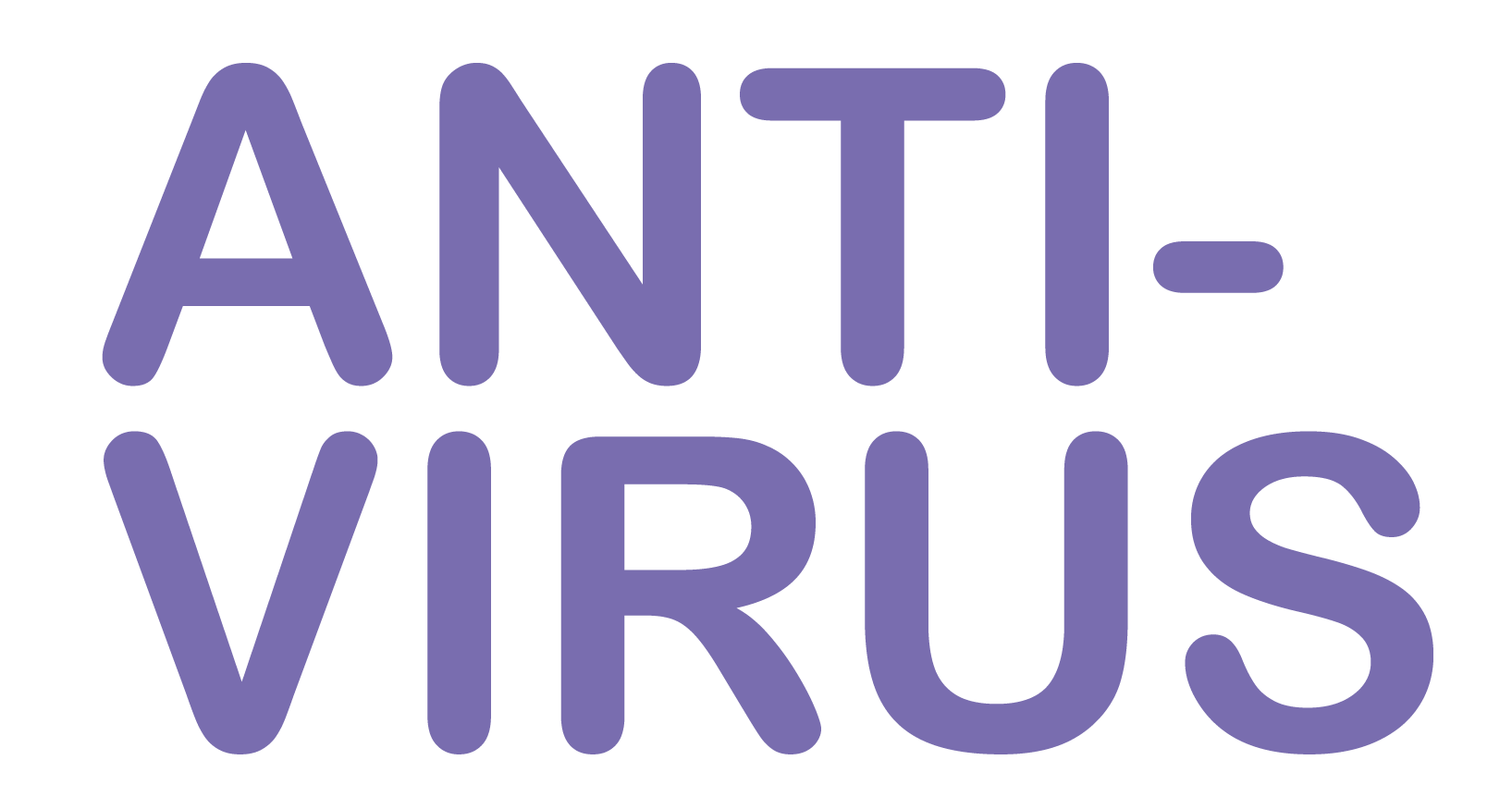 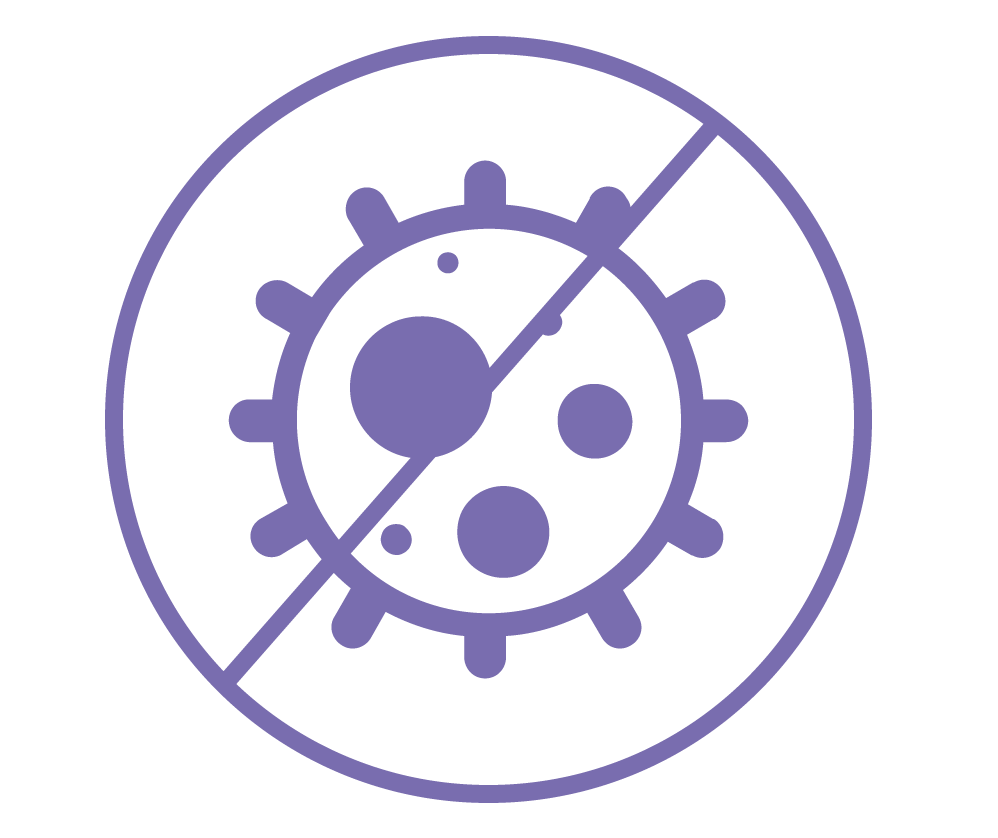 HIGH RISK OF CROSS-INFECTION 
FROM PUBLIC DOOR HANDLES
Office Door Handles
Bathroom Door Handles
Hospital Door Handles
Door handles in hospital rooms and  operating rooms have much possibility of carrying germs.
Bathrooms are full of germs, disinfect the door handles to make washing hands work
Office door handles touched by 
different crowds frequently, with high health risks.
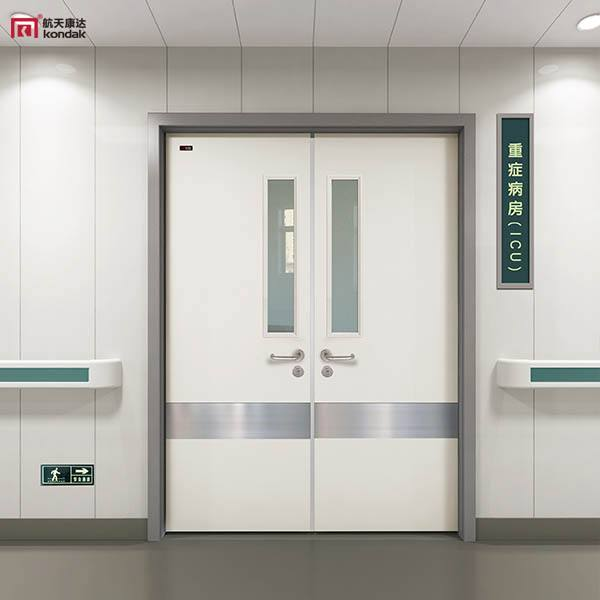 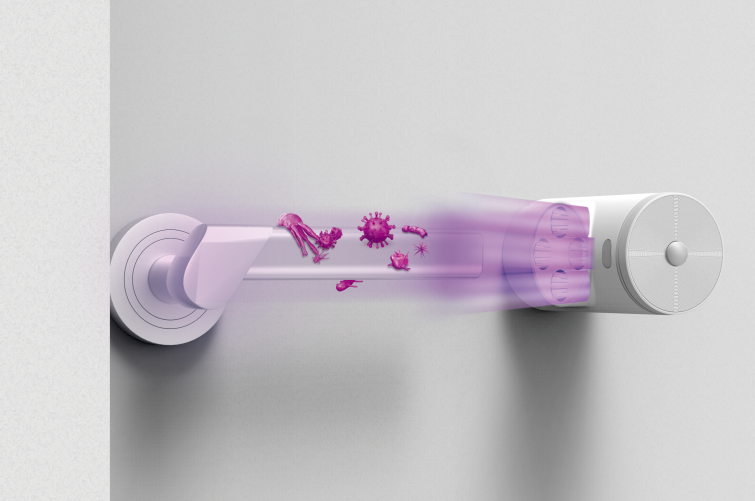 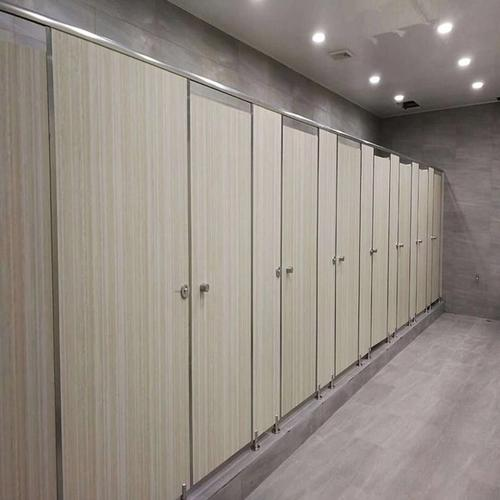 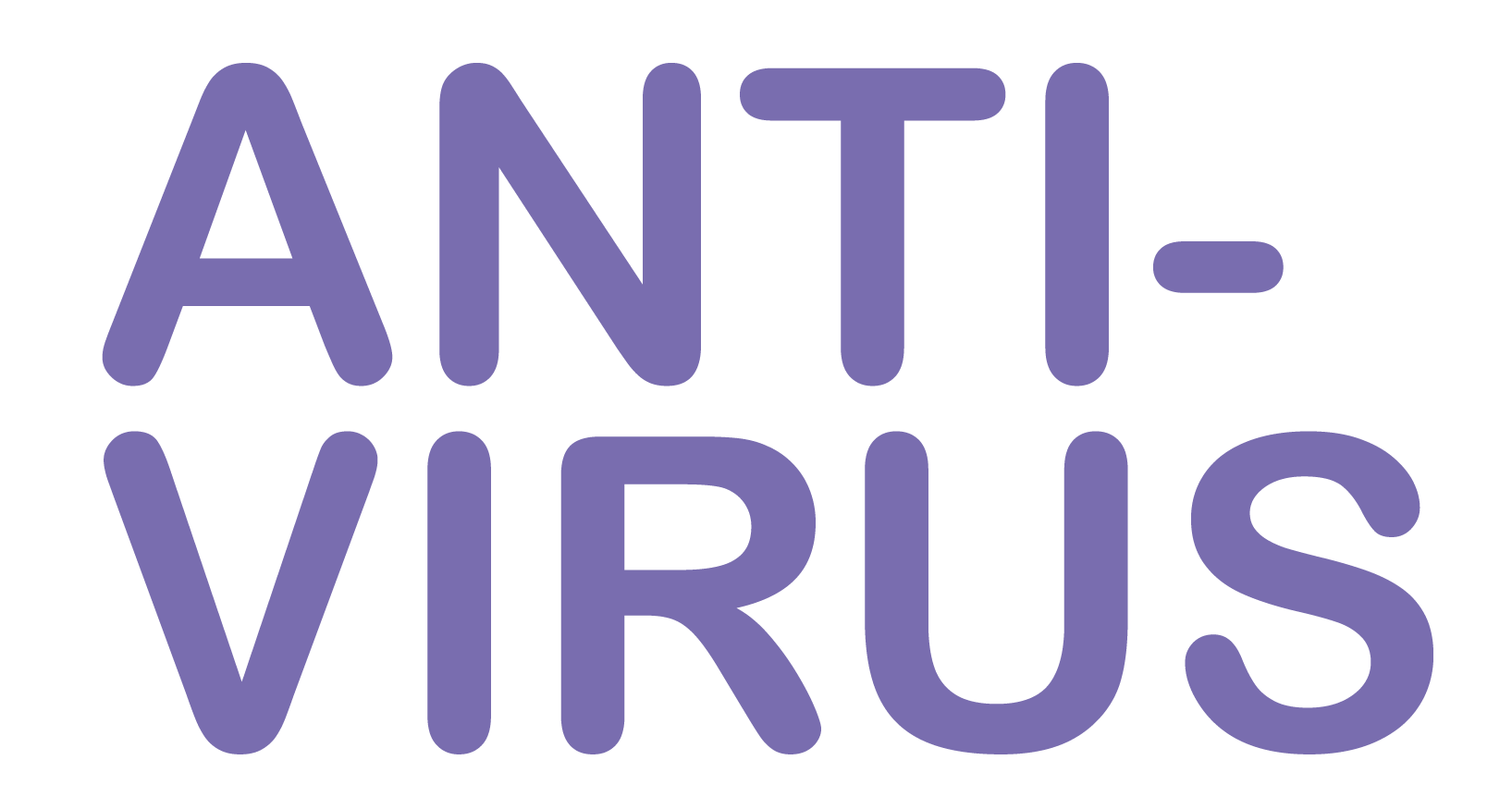 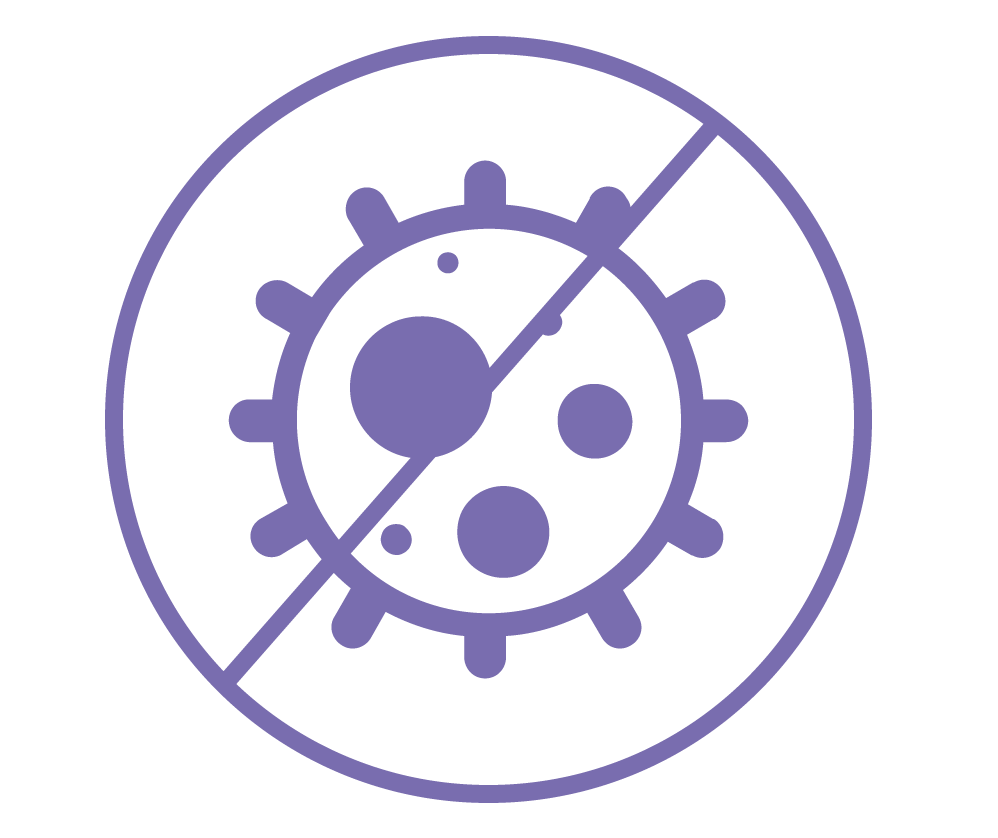 HOME DOOR HANDLES 
ALSO CONTAINS GERMS
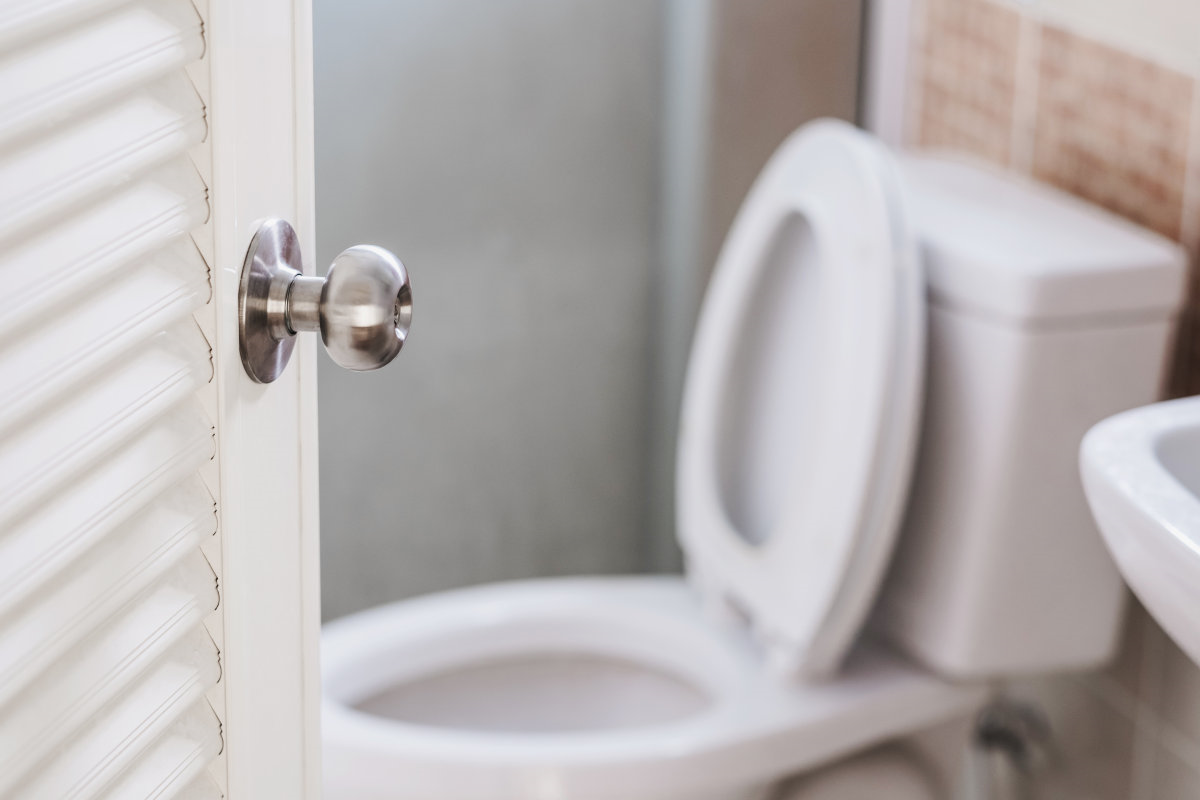 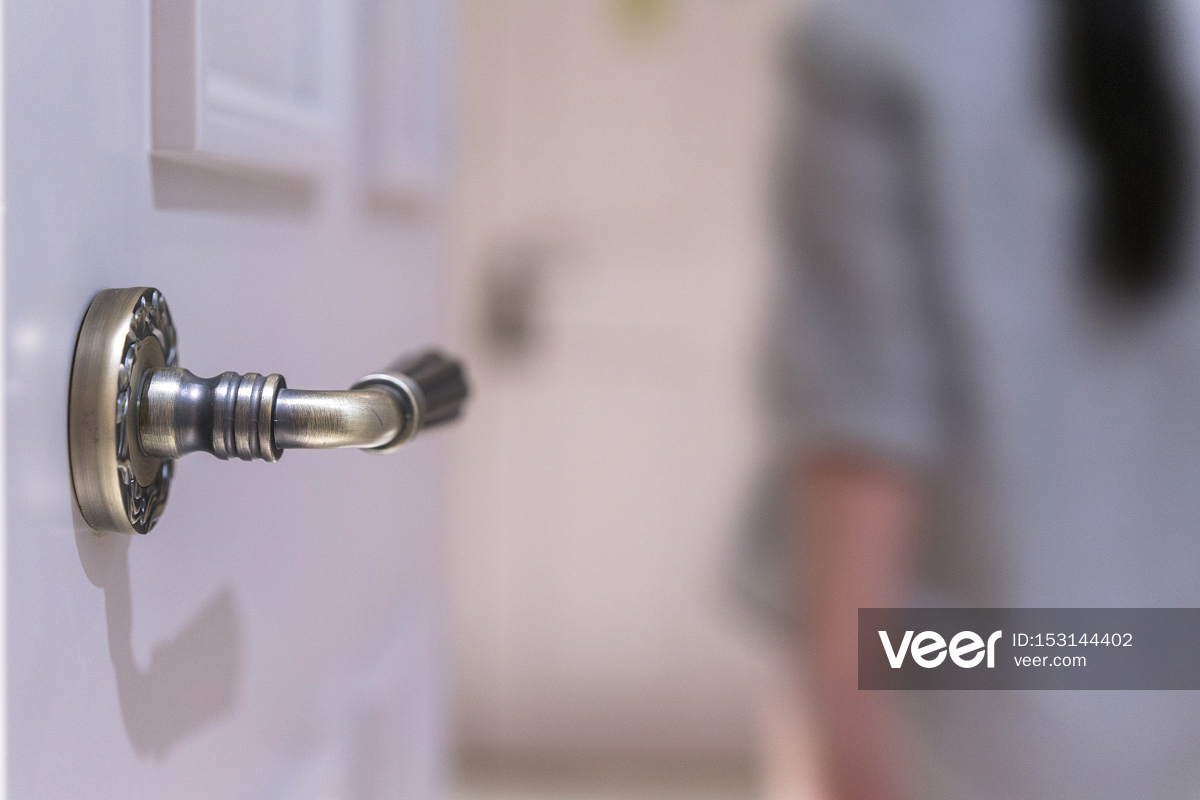 Living Room
Door Handle
Bathroom 
Door Handle
The First thing you touch coming home is the door handle, leaving the germs outside while you touch it.

Door handles of Kitchen, bathroom can easily transmit germs into face or mouth if they are not disinfected regularly.
Kitchen 
Door Handle
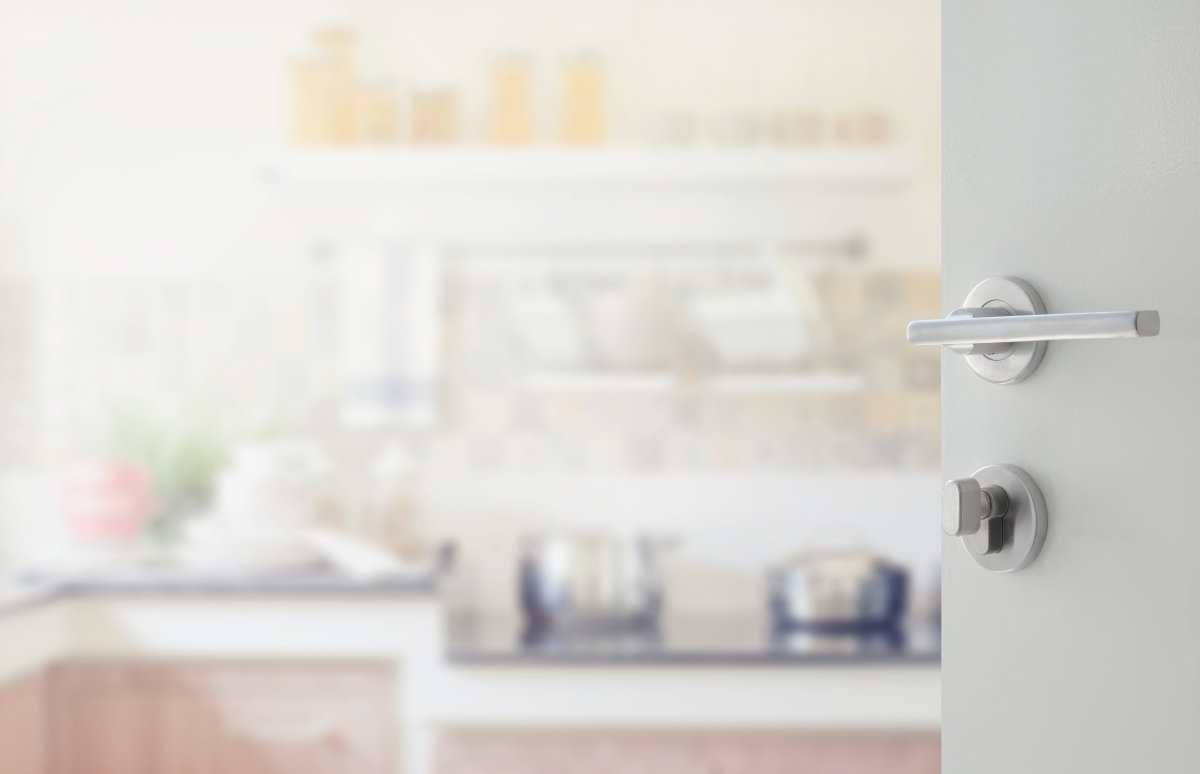 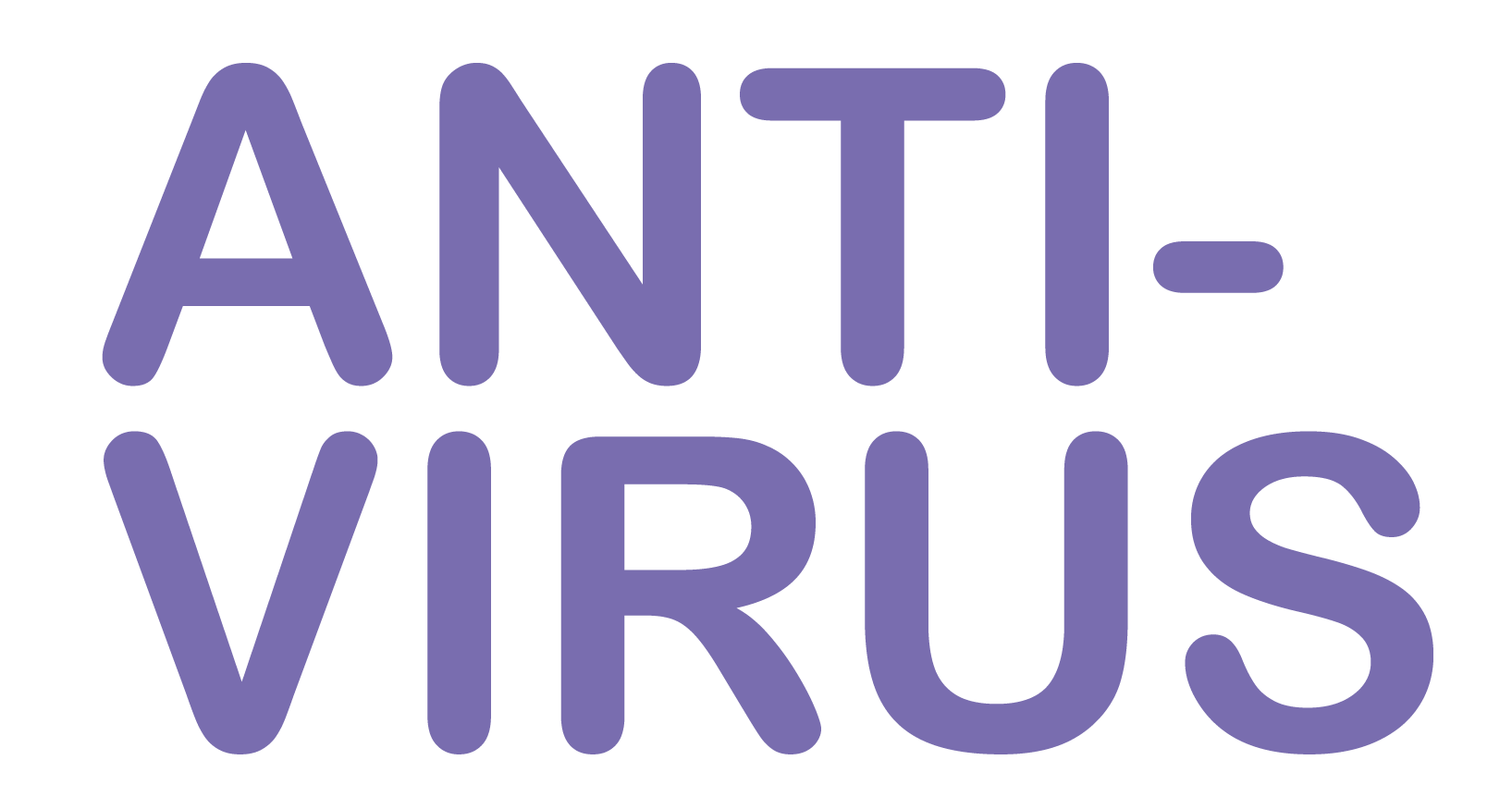 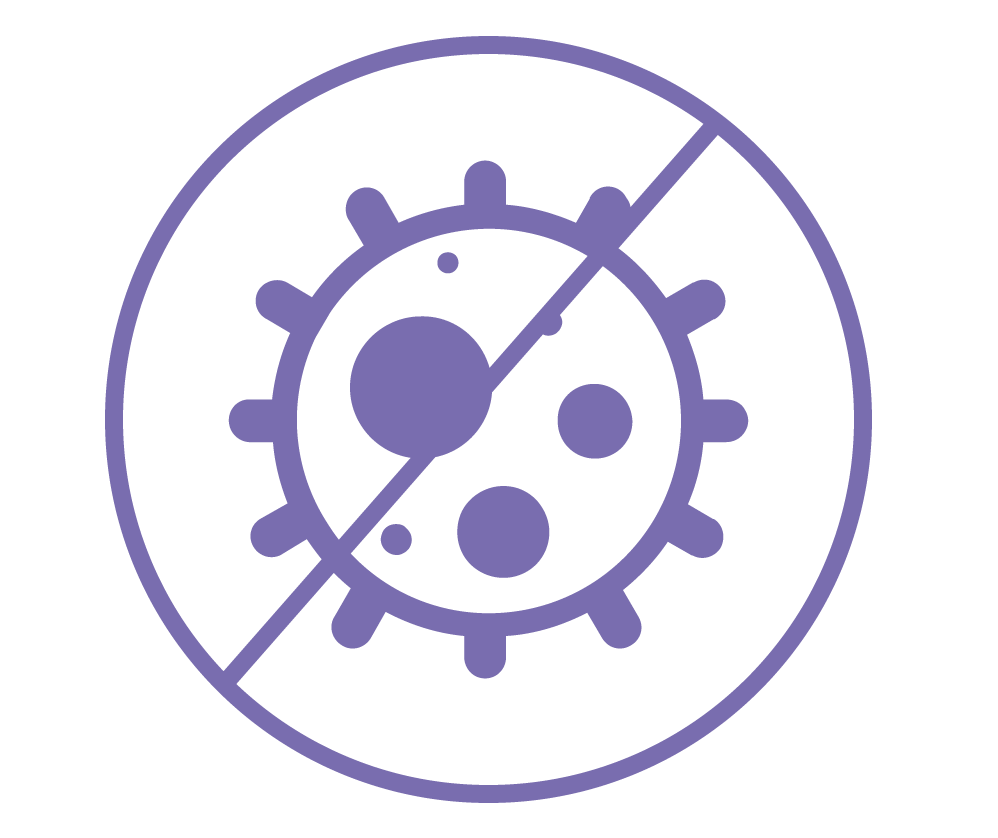 ANTI-COVID-19, 
DOOR HANDLES NEED DISINFECTION
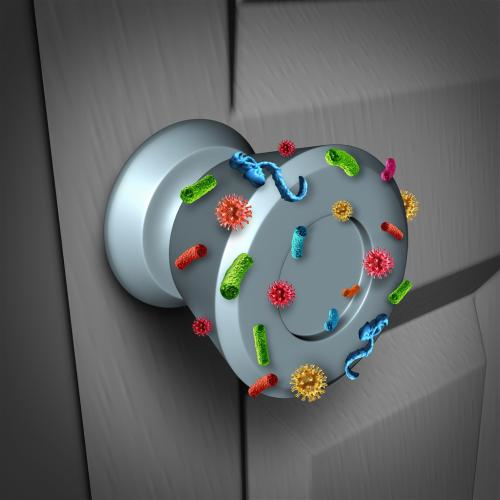 Public door handles are becoming the carrier of germs and bacteria, each handle contains 2 million germs on average. They can be transmitted to each other and cause infections.
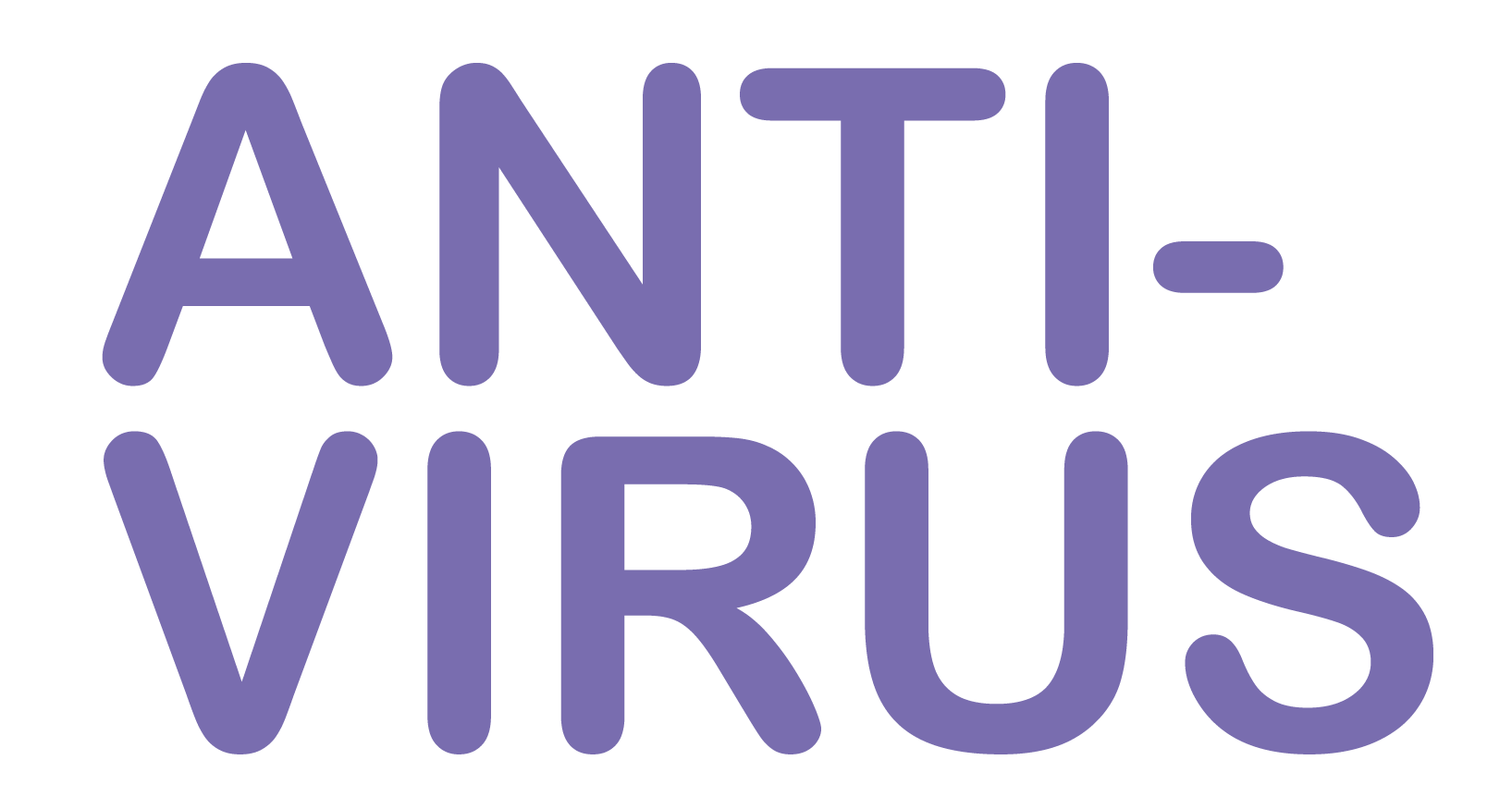 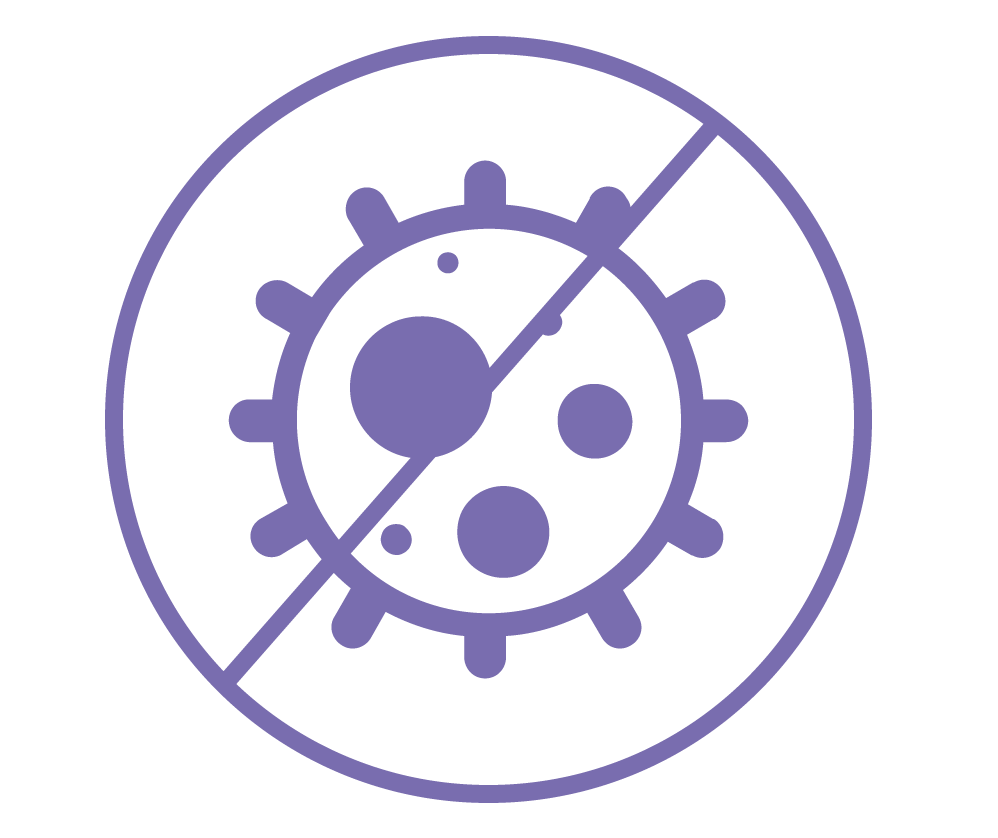 AUTOMATIC 
DOOR HANDLE STERILIZER
A sterilizer keeping your hands away from germs
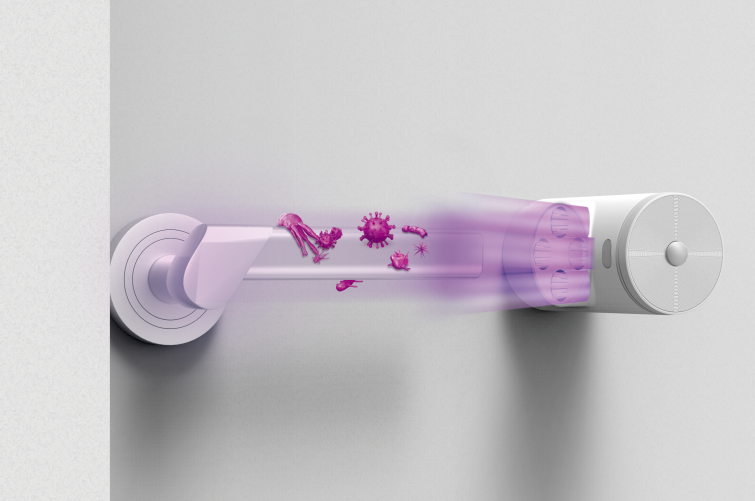 Automatic Sterilization
Sterilization is triggered every time door handle is touched

Human Radar Safety Detector
Sterilization automatically postpones when people are within 2 meters, and it resumes when people go away

Easy Installation
Installation completes within 10 seconds, and removal within 1 second

Strong Battery Life
After one full charge, it can work for 30 days continuously
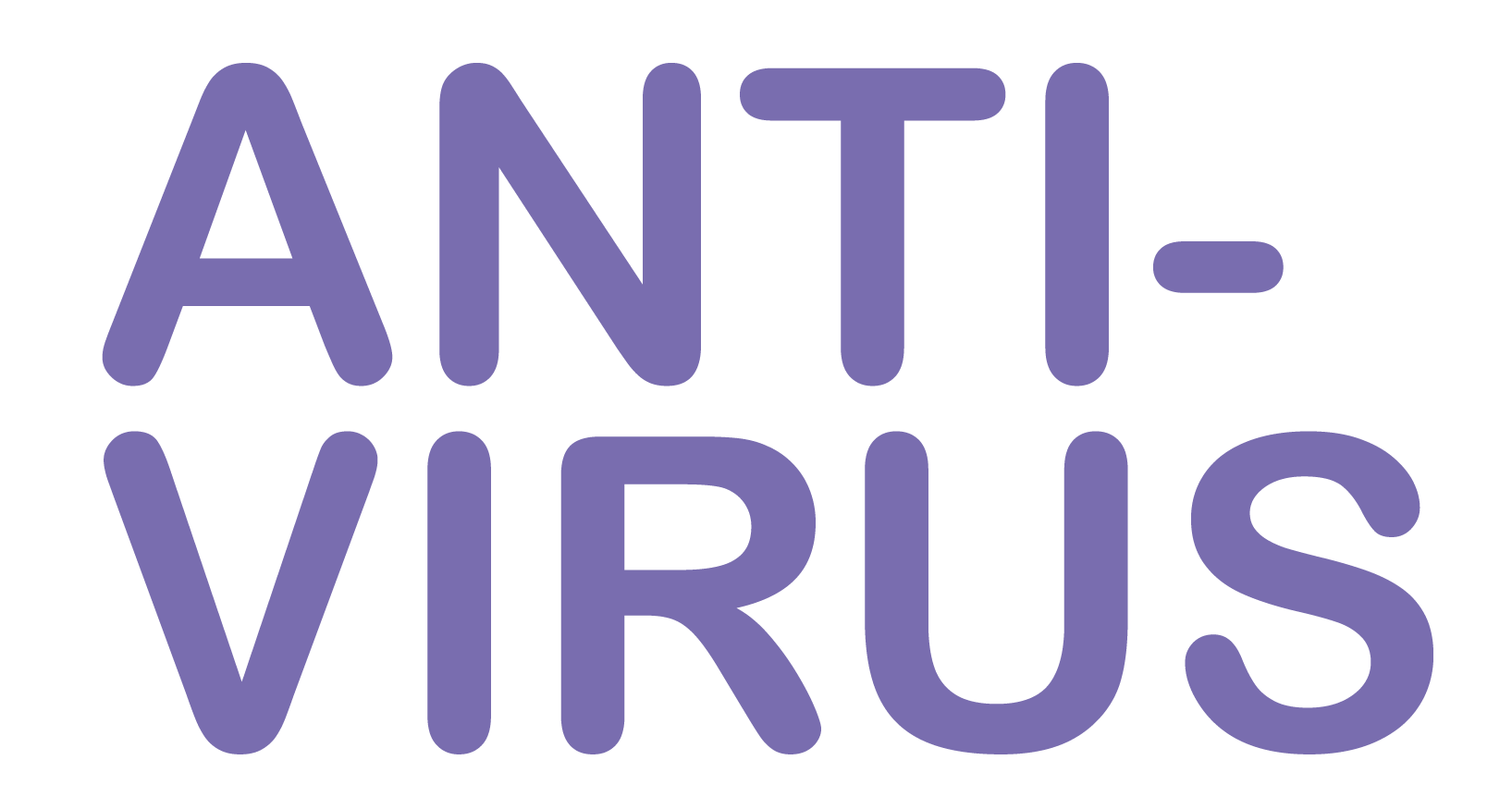 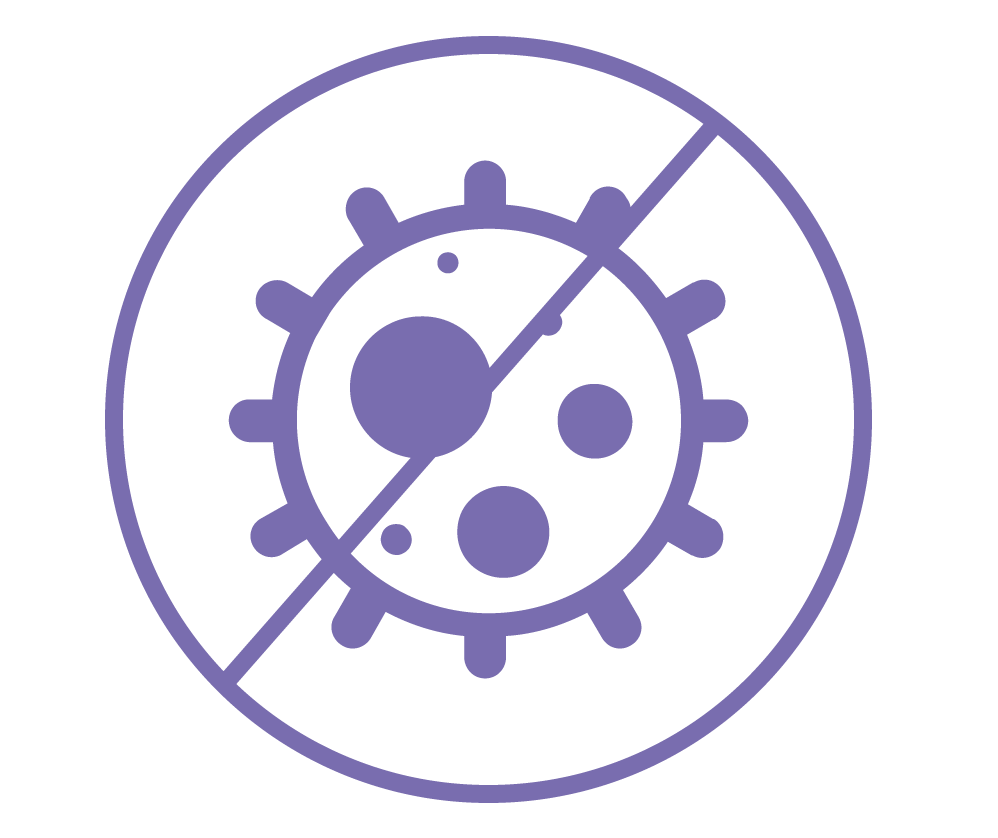 AUTOMATICALLY STERILIZE,
AFTER EACH TOUCH
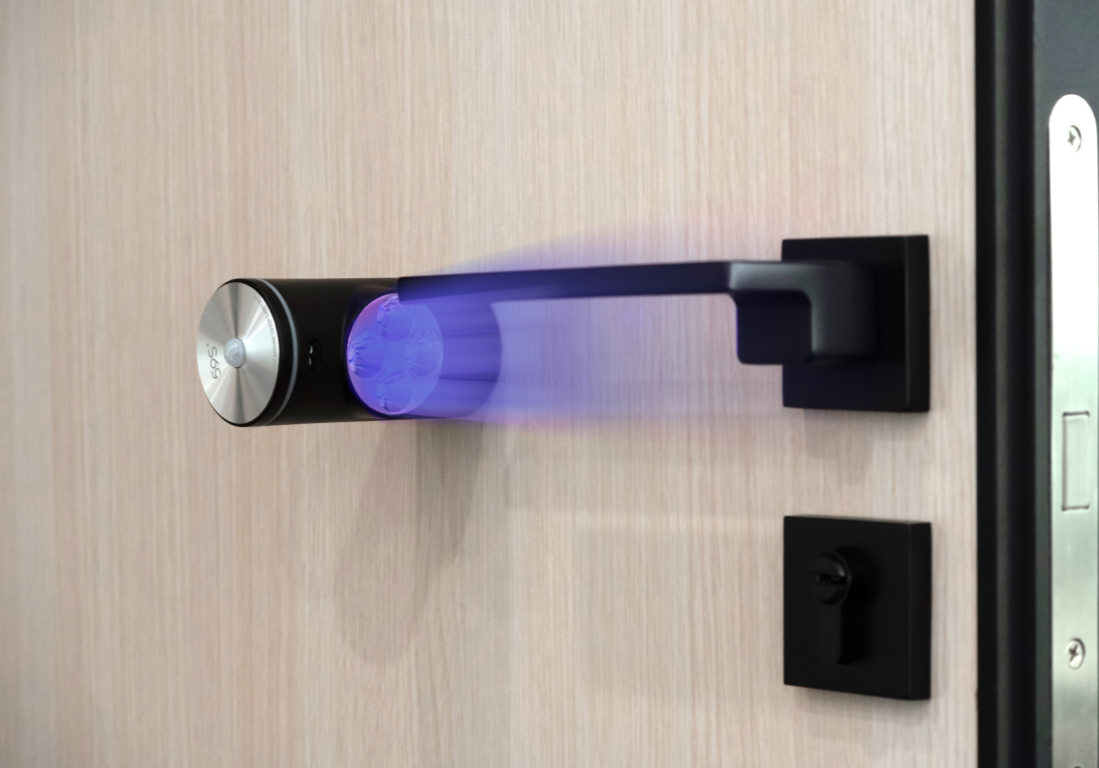 59S Automatic Door Handle Sterilizer can detect if the handle is used, and will start the disinfection after sensing people leave.
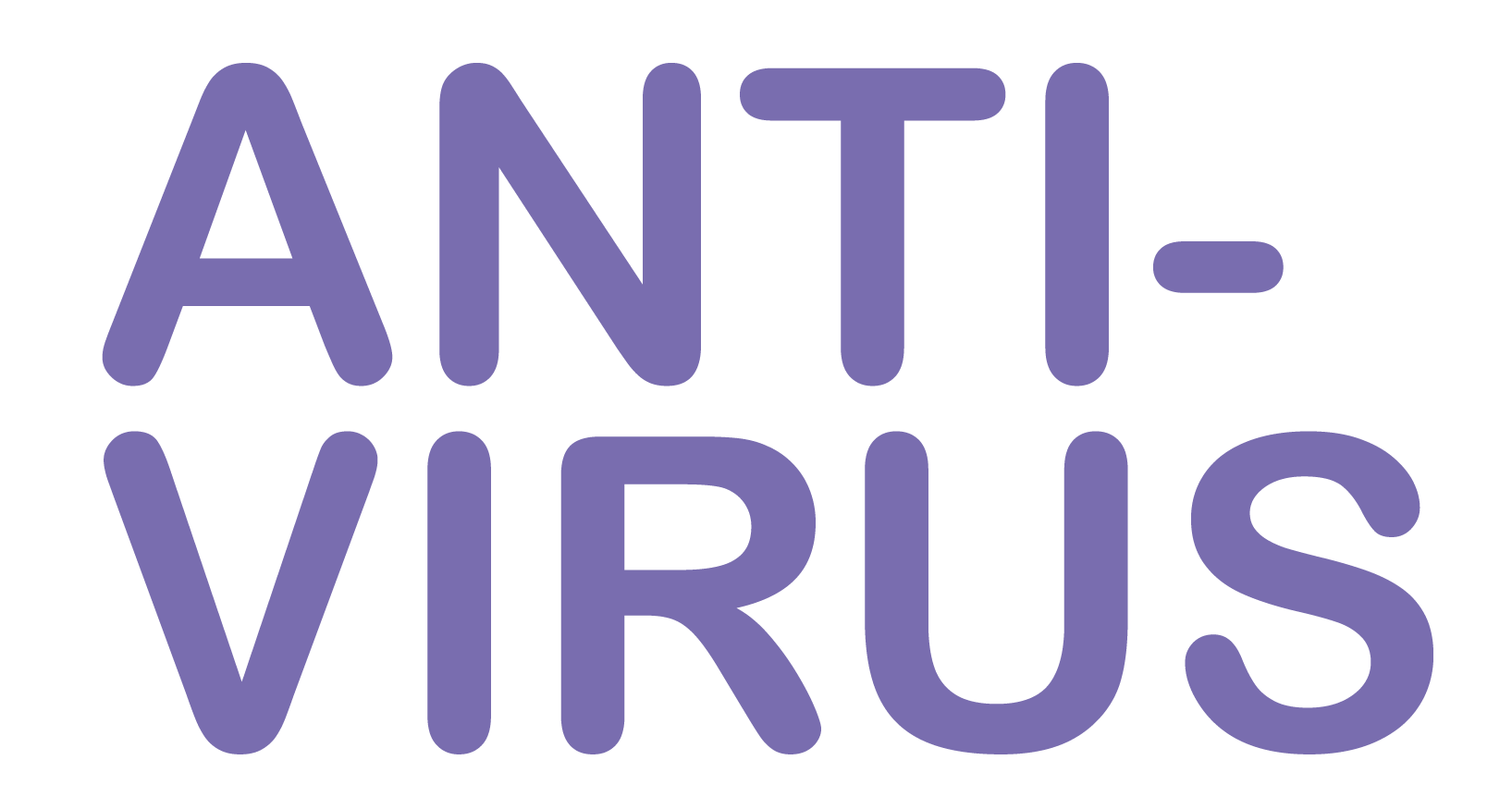 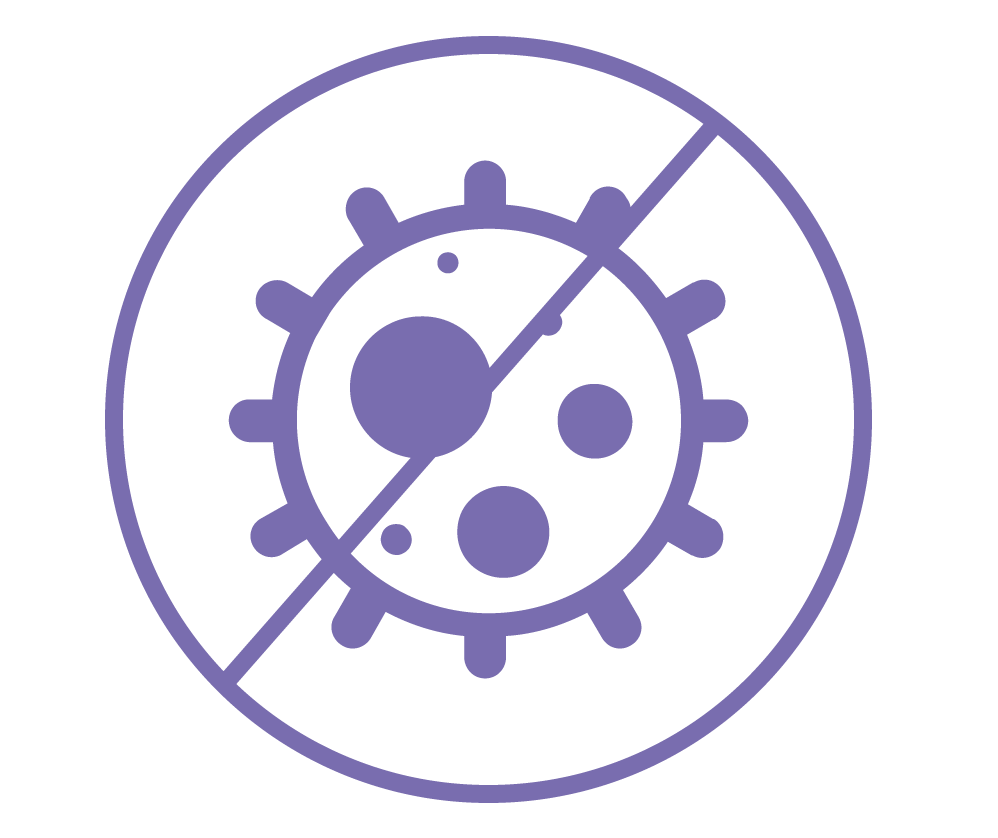 UVC LED TECHNOLOGY 
KILLS 99.9% GERMS
UVC LED is the leading sterilization technology worldwide, 
59S products are using the UVC light from LED chips to destroy germs DNA/RNA Physically.
What is UVC LED：
Using LED technology to integrate UV with a wavelength of 260-280 nm in the light spectrum into chips to produce "artificial sunlight".
This wavelength of UV light can penetrate the cell membrane and nucleus of organisms, destroy DNA (deoxyribonucleic acid) or RNA (ribonucleic acid), to achieve physical sterilization;
UVC LED rays can kill various germs, such as bacterial propagules, spores, viruses, fungi, etc., and can reach 99.9% sterilization rate.
Low Power Consumption
Only 1%-5% of the mercury lamps
99.9% Sterilization Rate
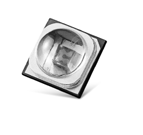 UV Energy Increased by 50%
Physical Sterilization
Ozone-free, Chemical-free
Quick Disinfection
1/10 timing needed to compare with 
traditional mercury lamp
10000 hours Lifespan
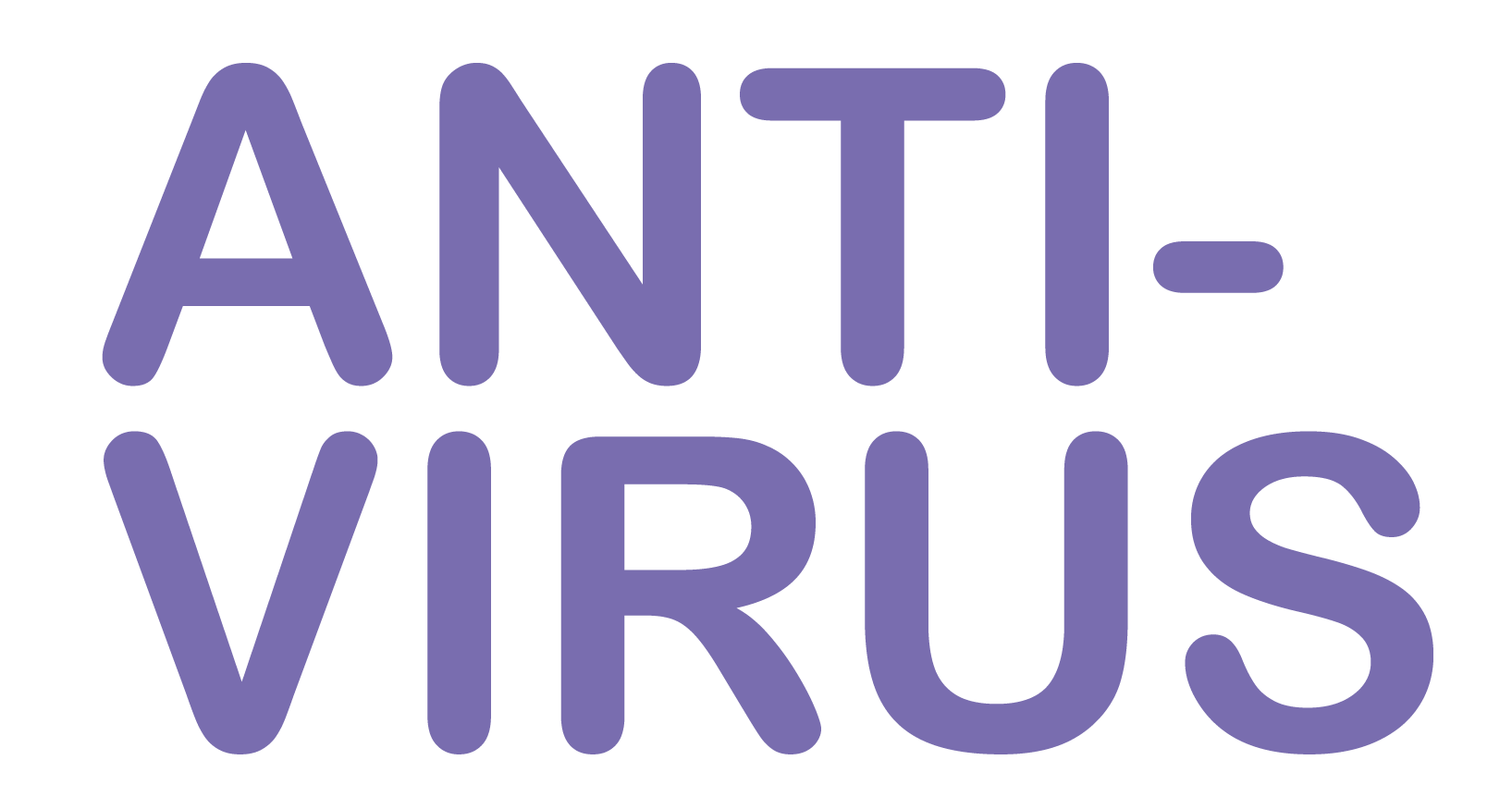 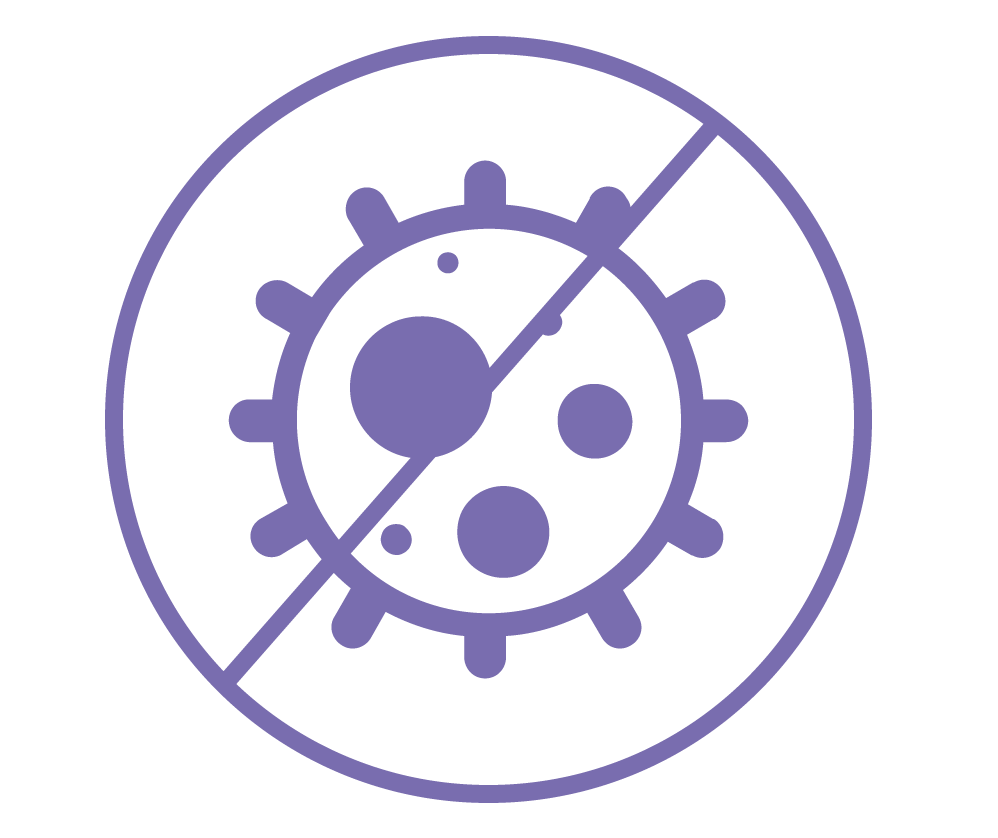 SMART DESIGN 
TO ENSURES SAFETY-USE
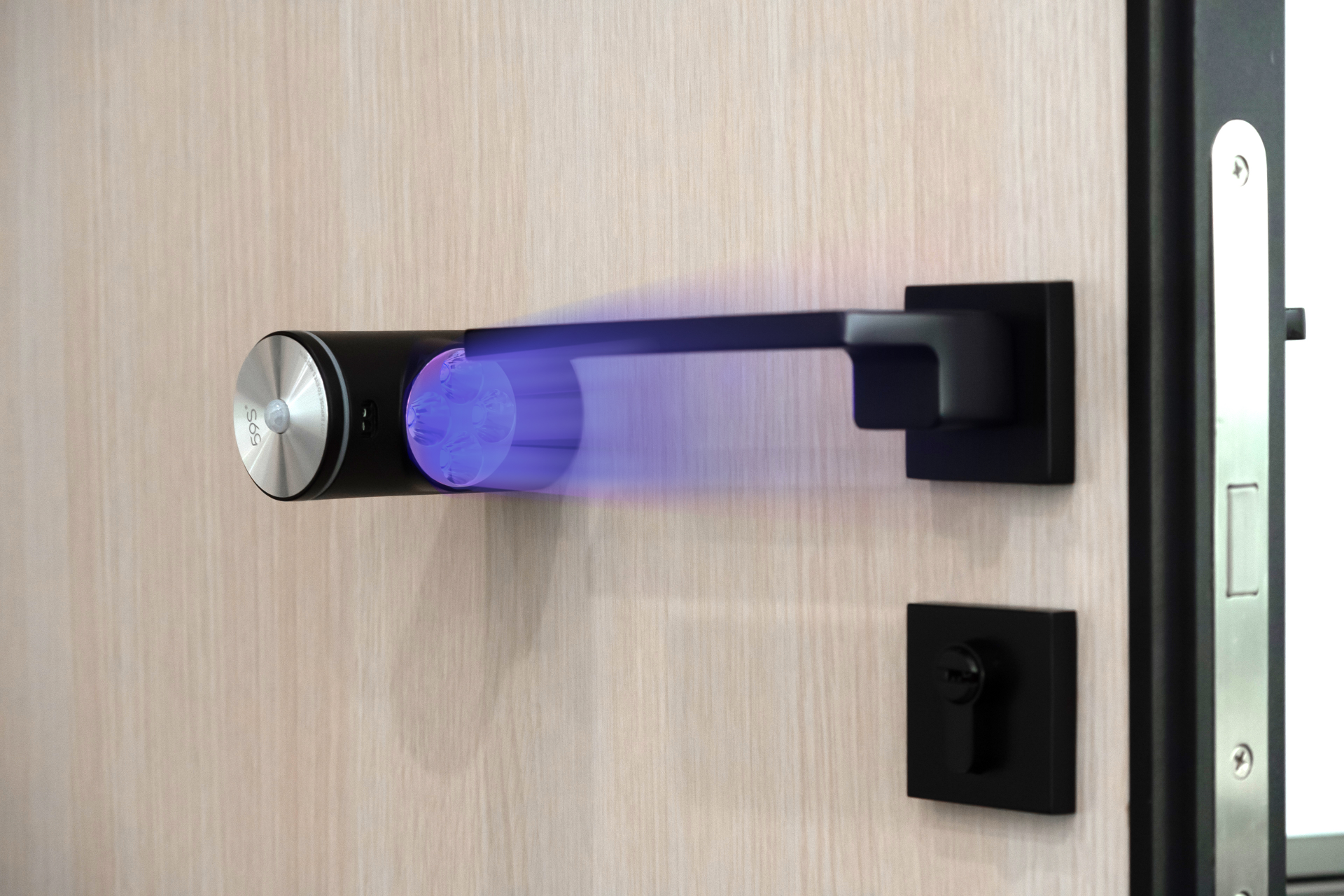 Human Radar Safety Detector allows the sterilizing process stop to work when sensing human body around within 2m, and will automatically back to work after people leave.
When sterilization starts, beep and indicator light flashes for double reminding
Chemical-free, mercury-free, ozone-free
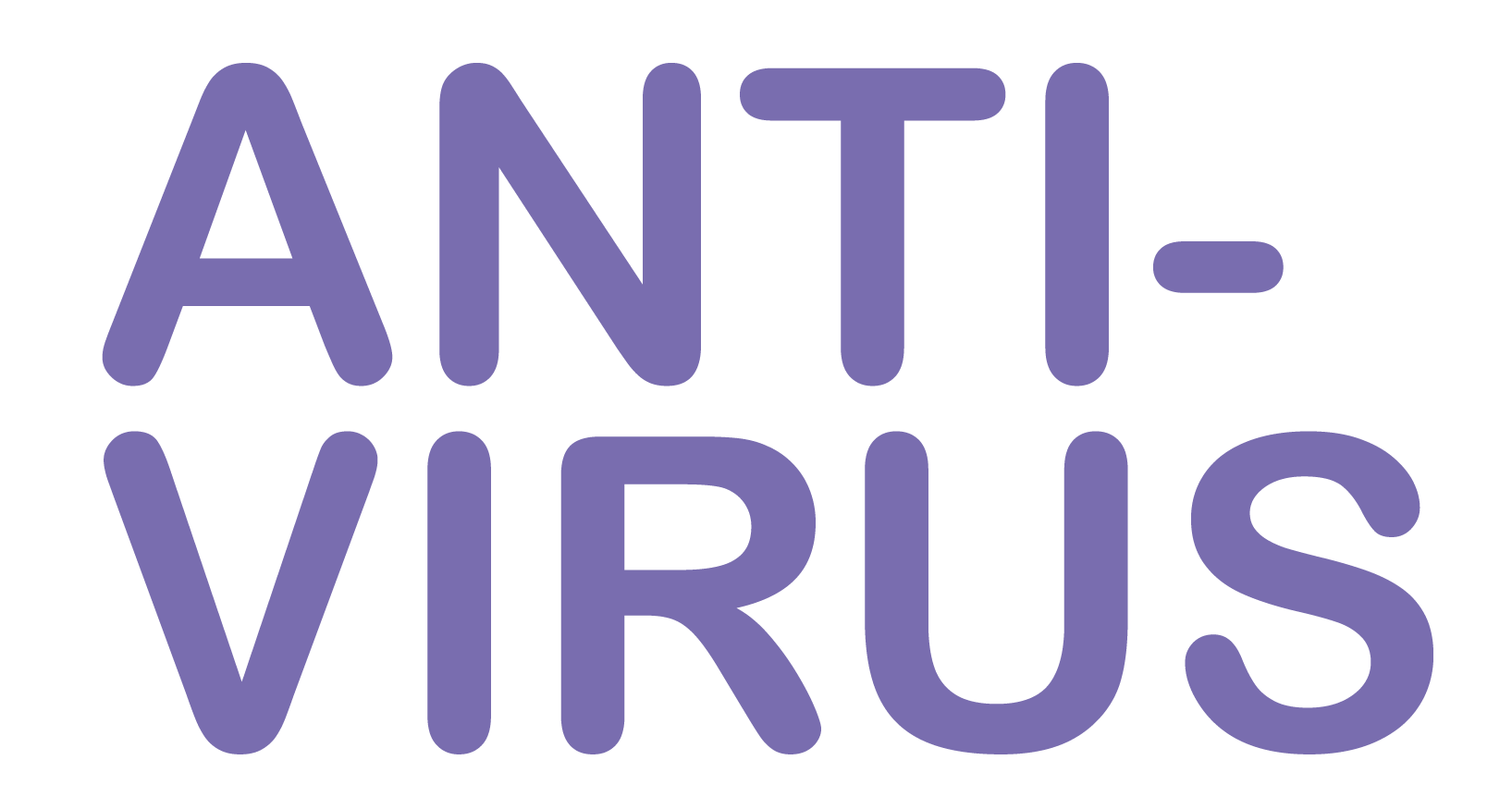 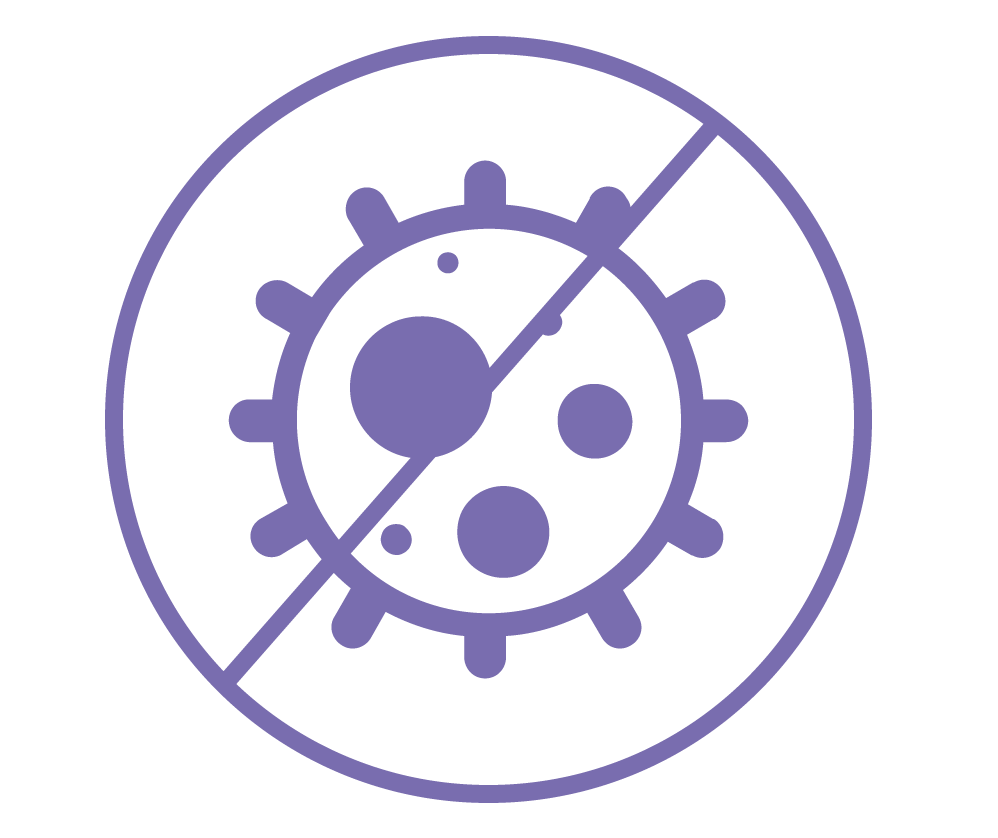 EASY INSTALLATION
COMPLETE IN 10”, REMOVAL WITHIN 1”
Installation with glued, screwed. 
Easy to to install and removal within 1 second.
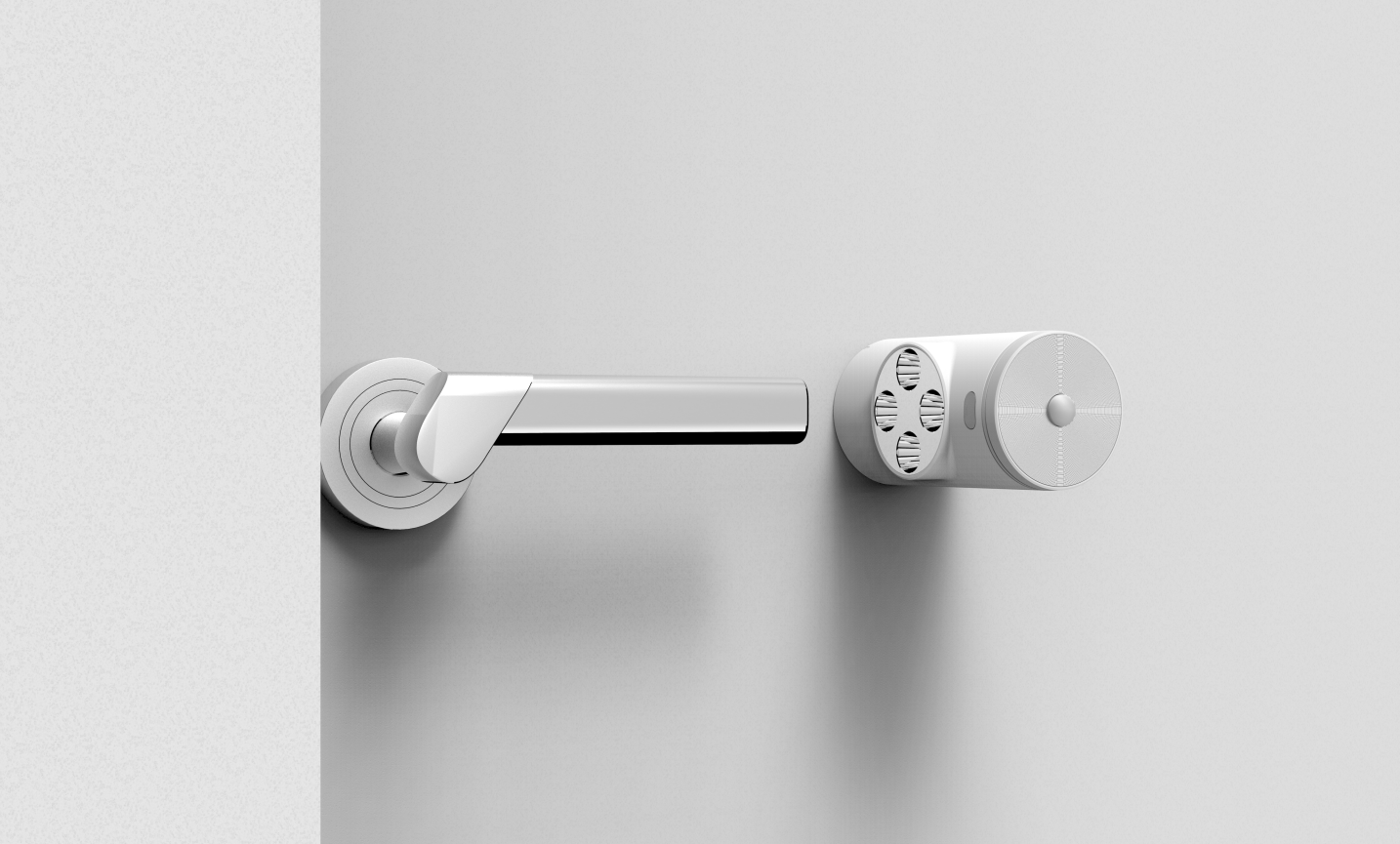 1. Take out the product back plate, screwed or glued the back plate onto door (30-50mm distanced from door handle). 
2. Fully charge the Door Handle Sterilizer and lock into the back plate socket then turn 15°.
3. Adjust the Sterilizer to aim correctly at the door handle.
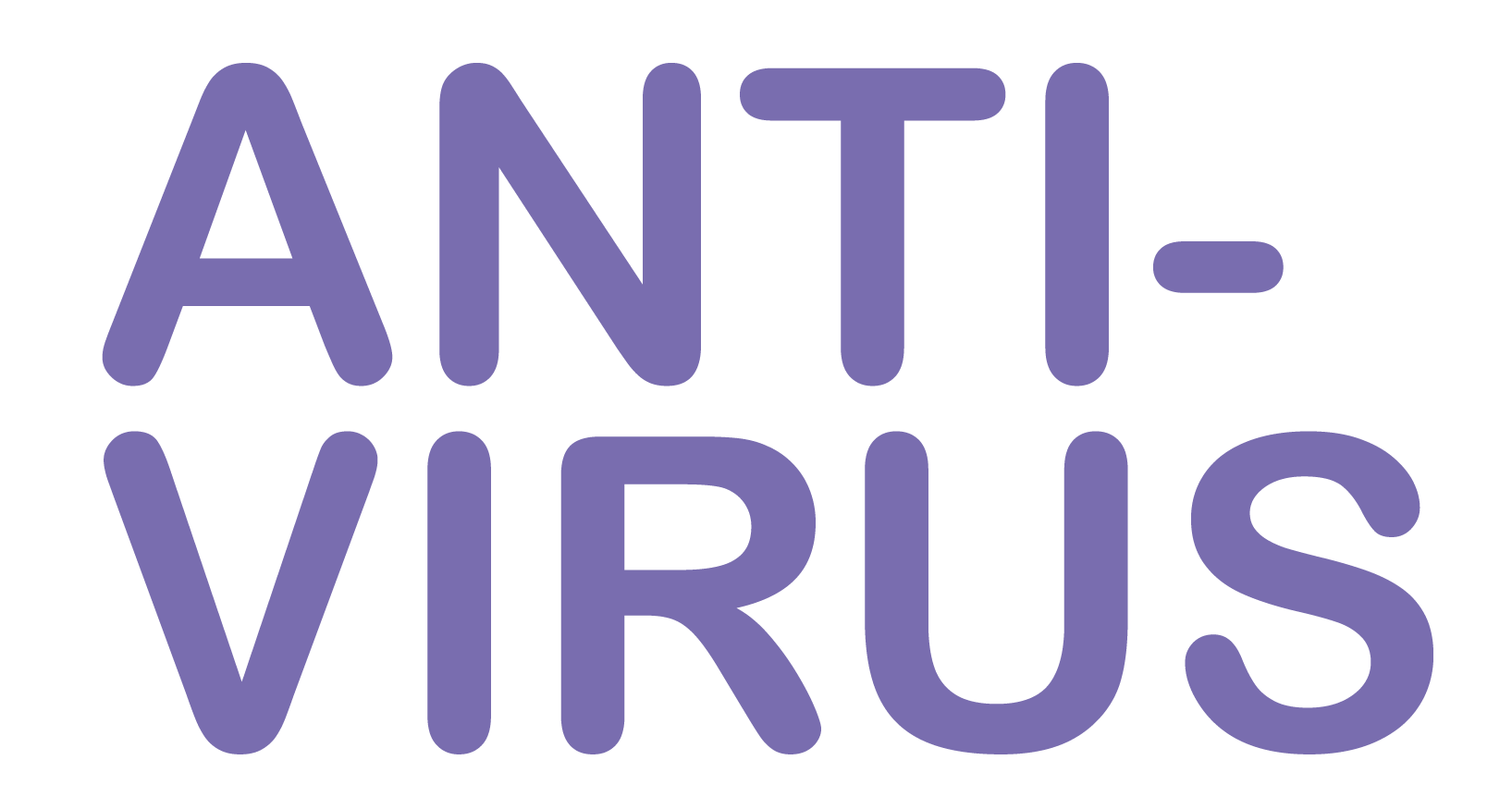 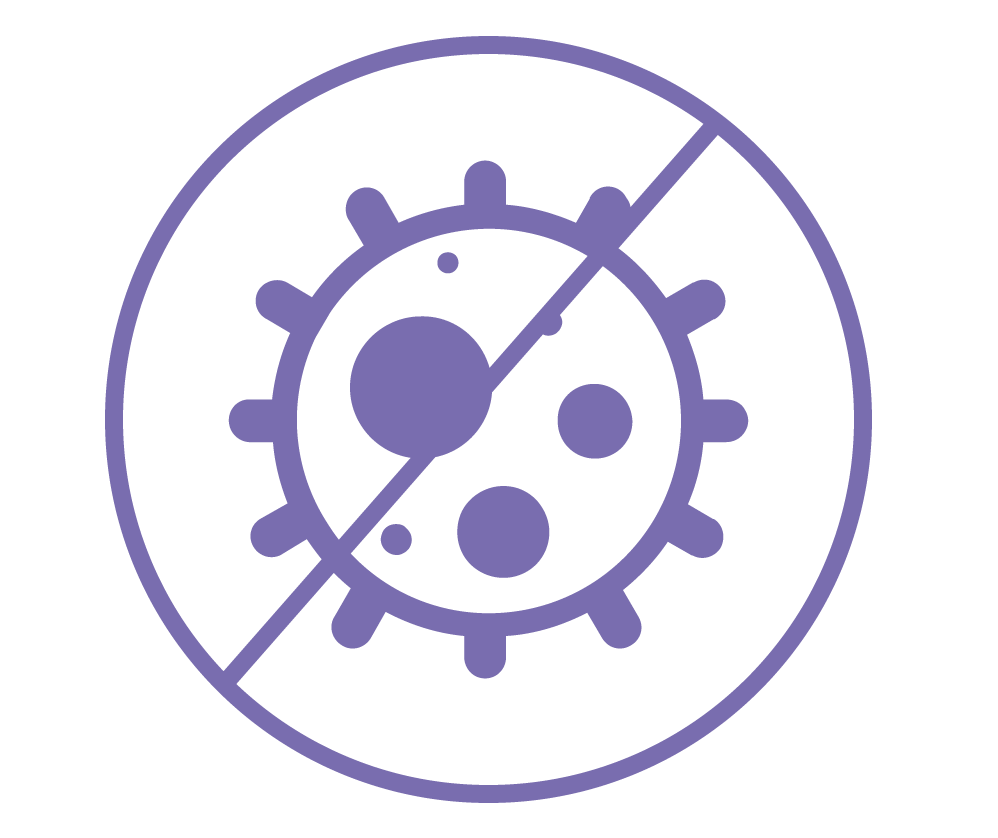 STRONG BATTERY
USED FOR 30 DAYS WHEN FULLY CHARGED
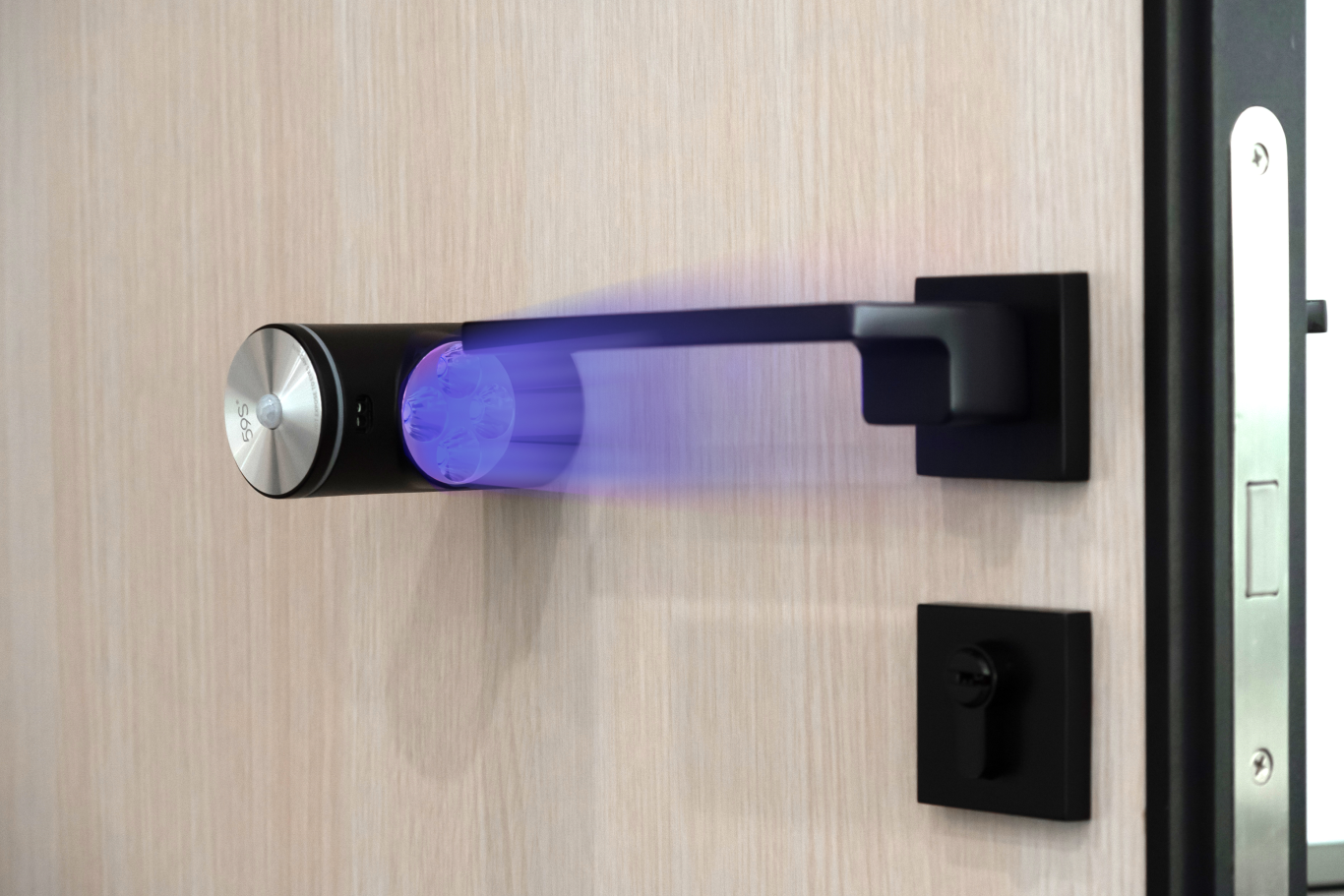 Built-in 2500 mAh lithium battery, can be used for 30 days when fully charged.
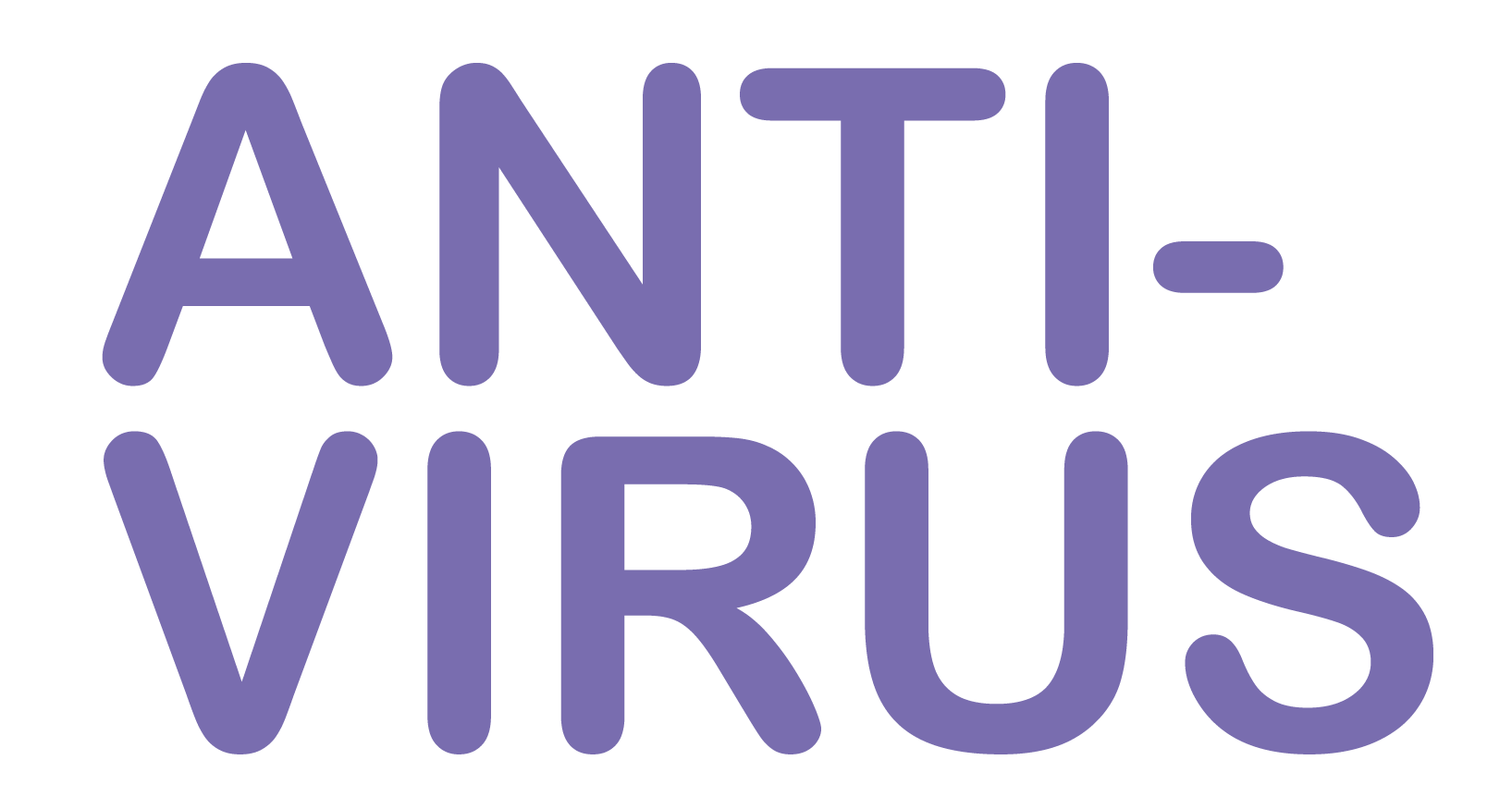 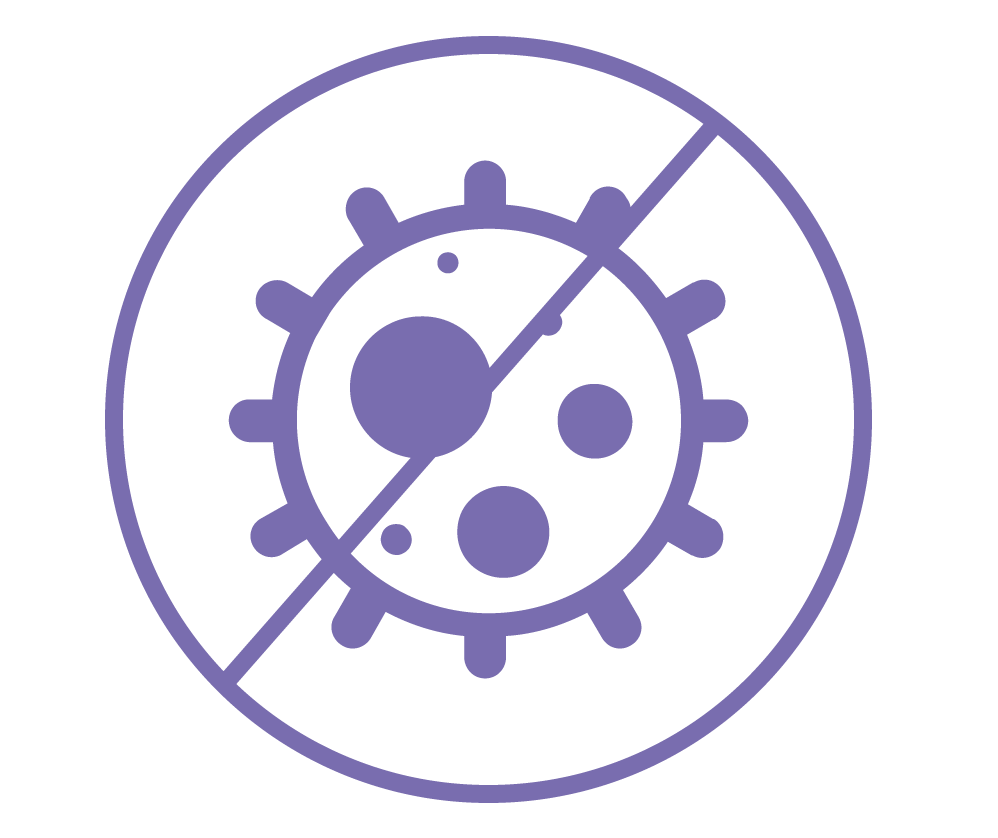 PRODUCT DETAILS
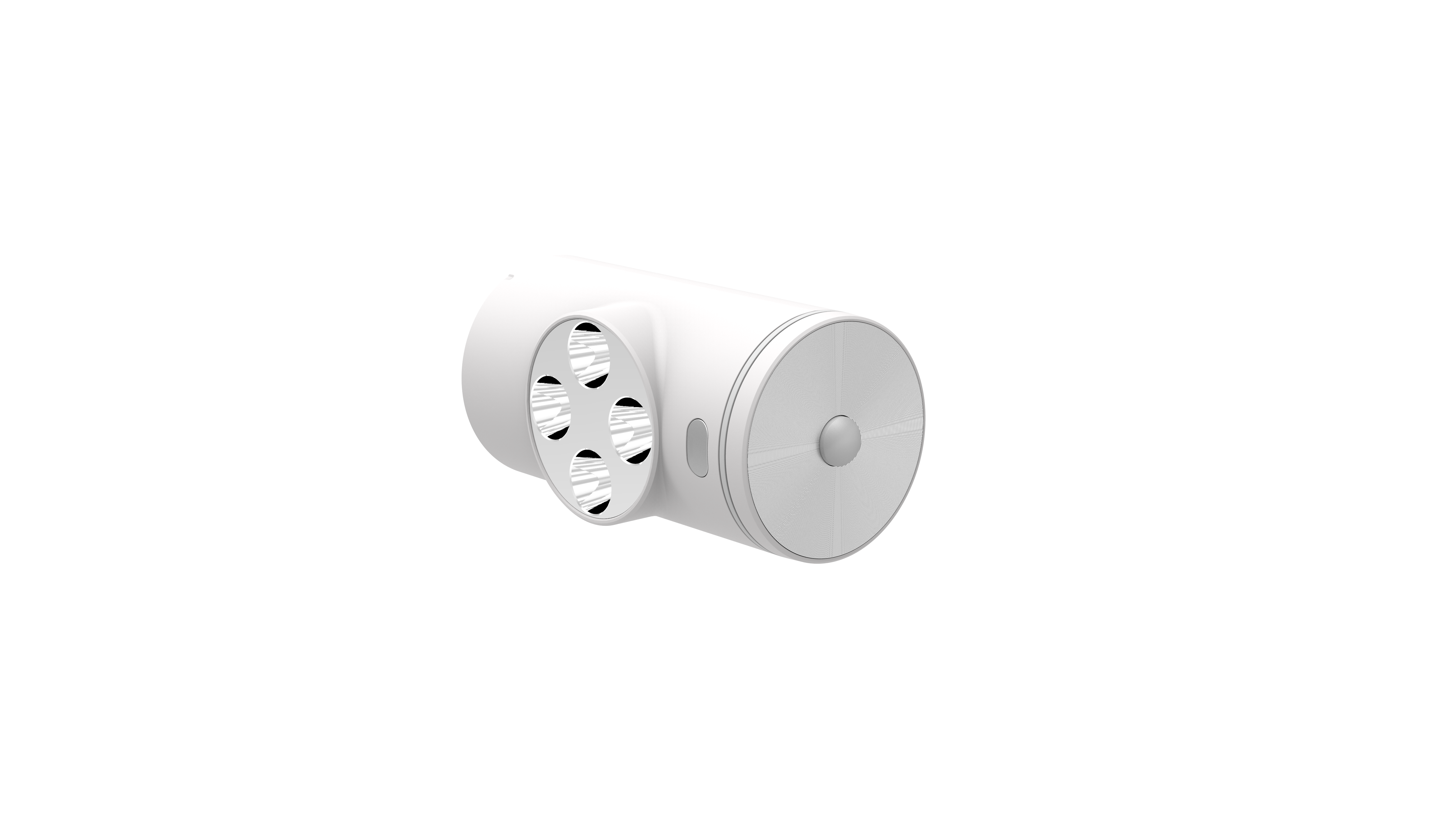 Adhesive Fixed Base
Indication Circle Light
Induction Device
Electroplated Spotlight Cover
Aluminum Alloy Top Cover
Infrared Sensor Window
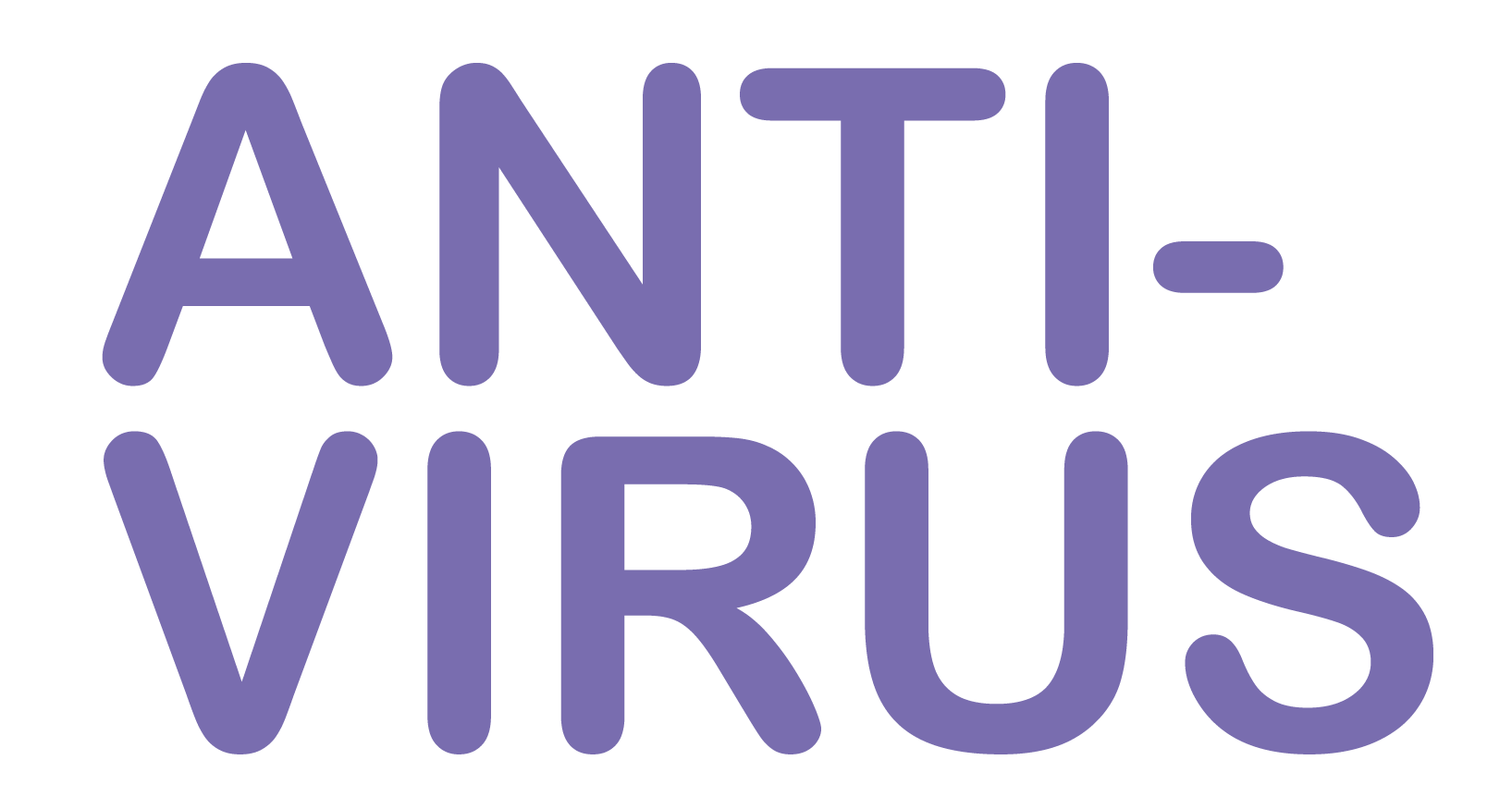 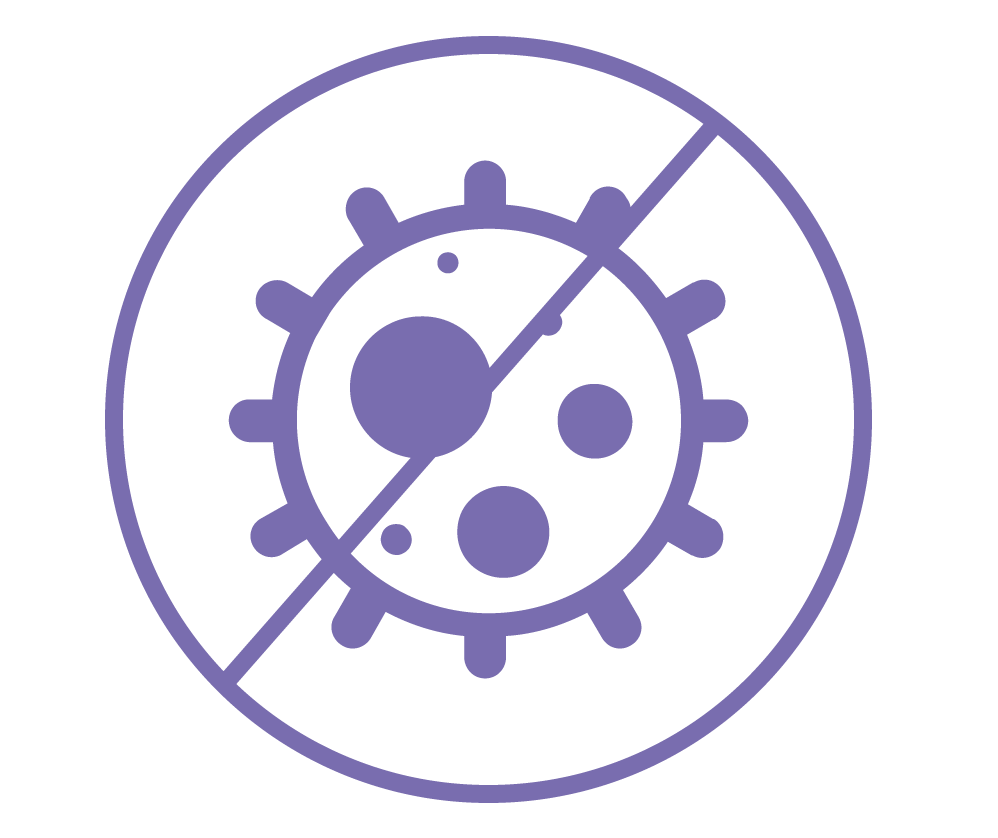 SPECIFICATION
Color：White, Black
Power Port：USB-micro
Input Voltage：5V DC
Power：5W
Infrared Sensor Detection Distance：10cm
Recognition Rate：＞95%
Disinfection power：2.5w
UV LED Bead Qty：4
Battery Capacity：2500mAH
Disinfection times：250 times
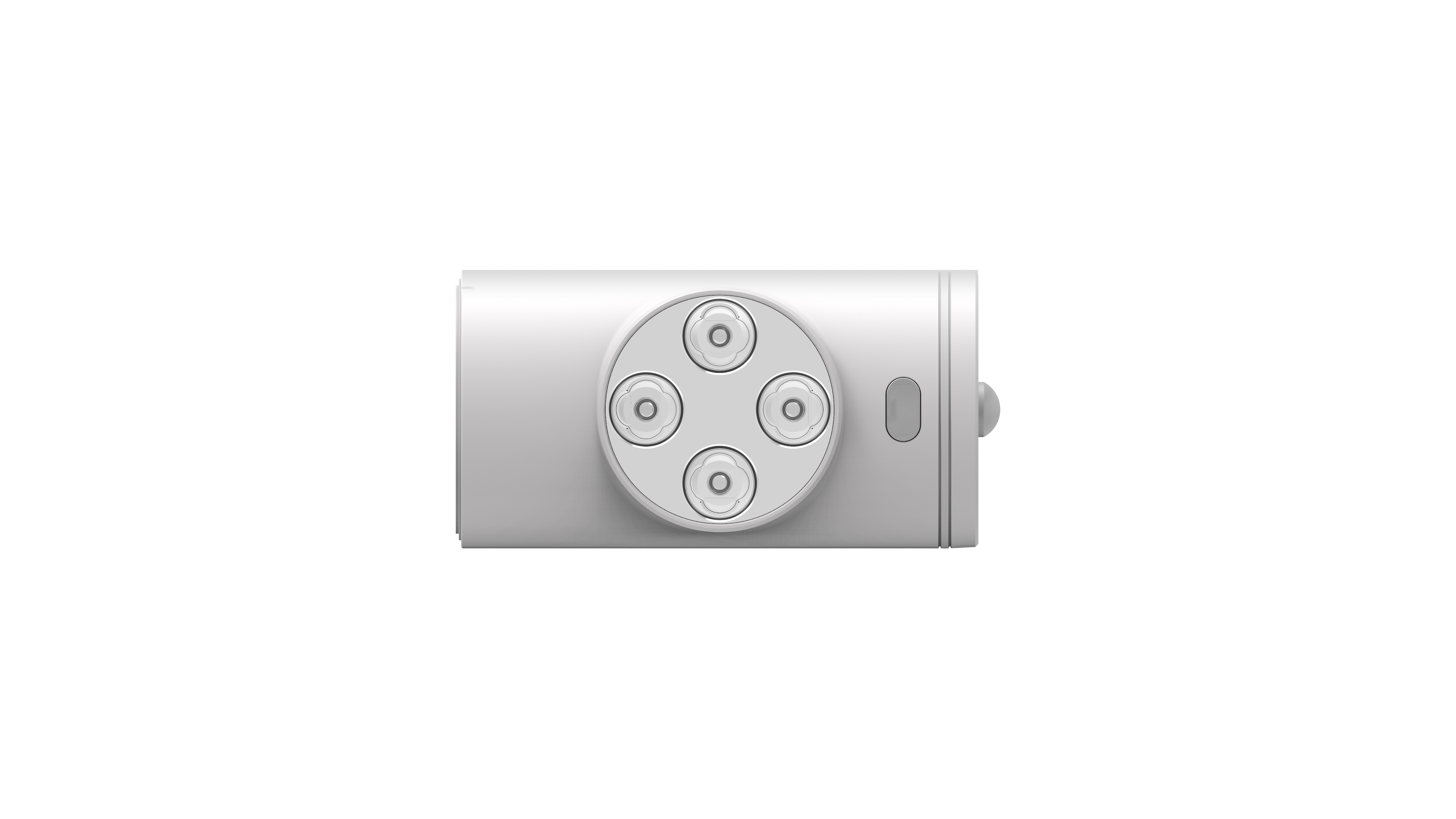 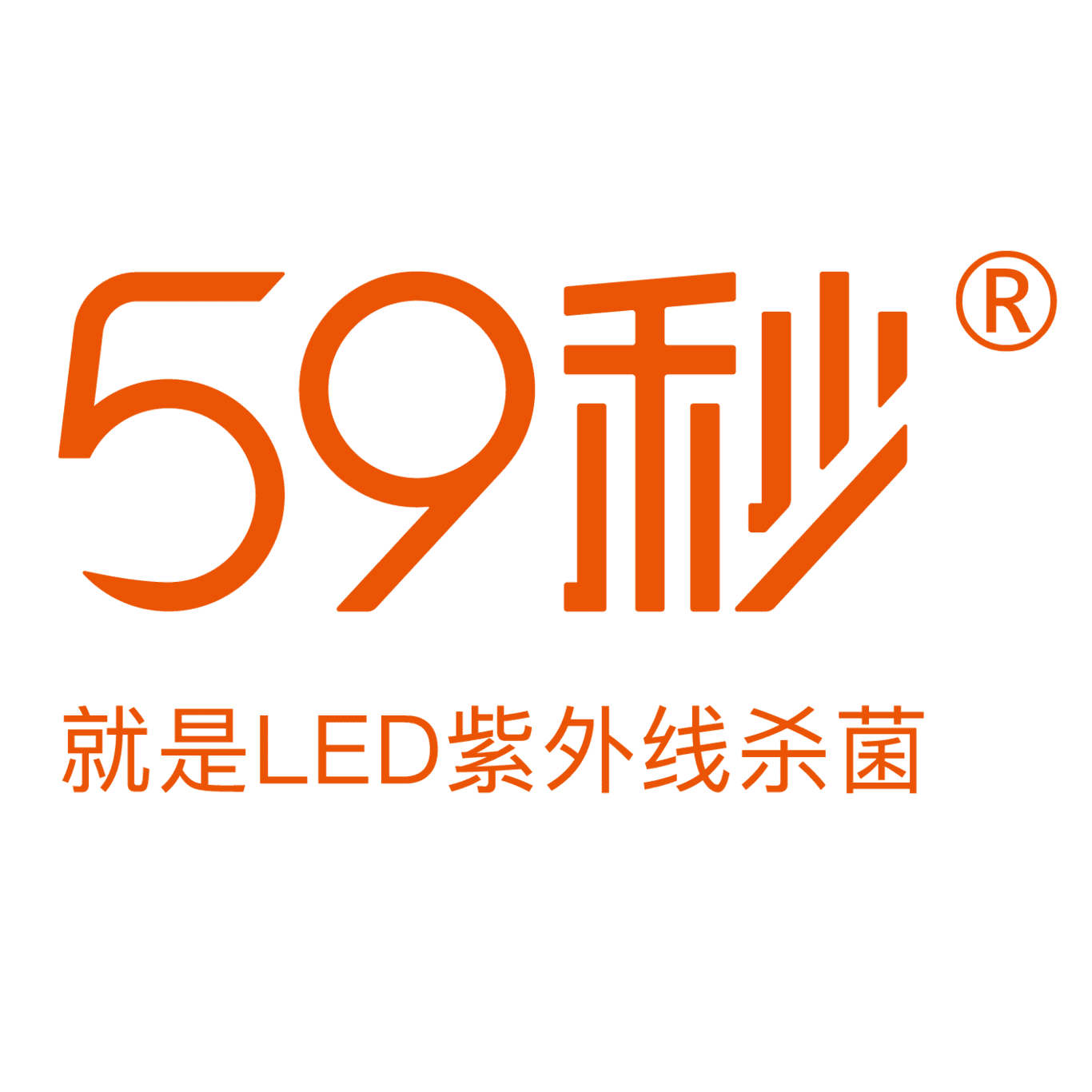 About 59S
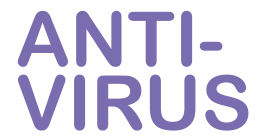 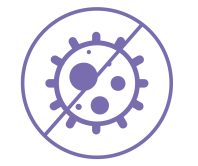 59S IS THE GLOBAL LEADER ASLO PIONEER  
in UVC LED STERILIZATION
Every 80% of UV LEDs comes from 59S.

World's first UV LED sterilizing bag is developed, produced, and sold by 59S! It’s also the best seller around the world!

World's first UV LED sterilizing wand developed, produced, and sold by 59S! It’s also the best seller around the world!
59S promotes the civilianization of UVC LED development with innovative technology, and push professional UVC LED sterilization technology into thousands of families.
World's first UVC LED MP company
World's biggest UV LED company
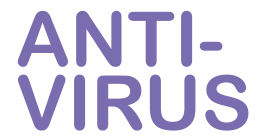 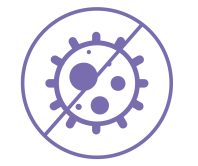 RECOGNIZED BY 
PROFESSIONAL MEDICAL INSTITUTIONS
59S recognized by many hospitals nationwide, Provides more protection for doctors and patients.
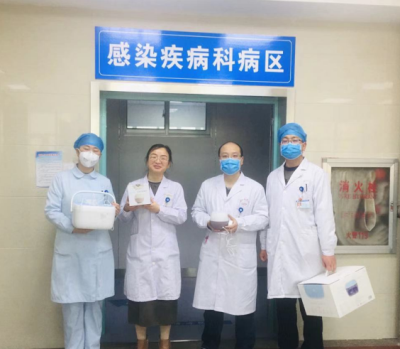 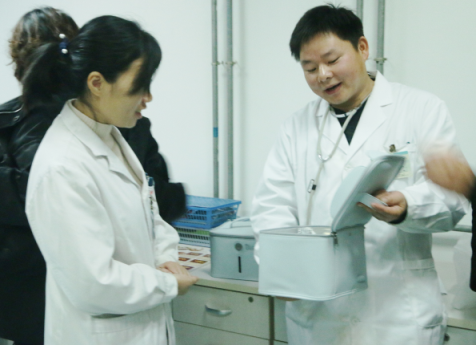 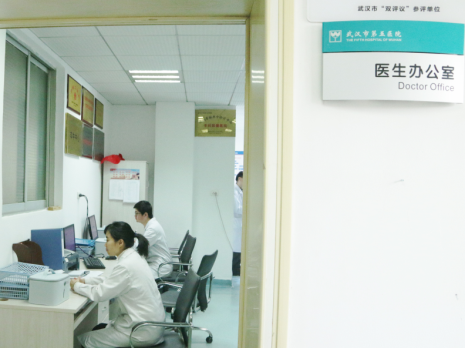 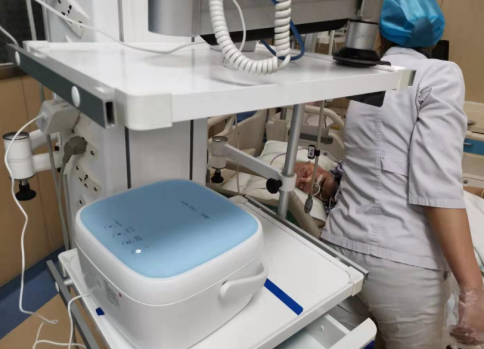 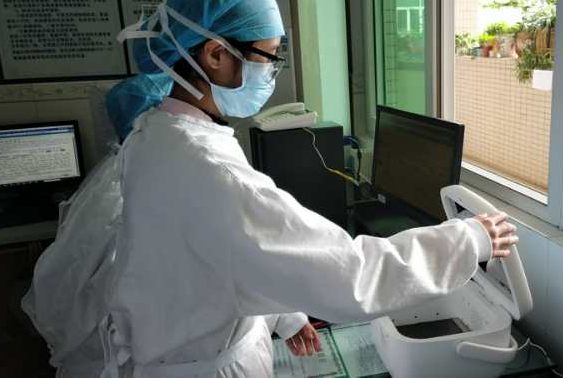 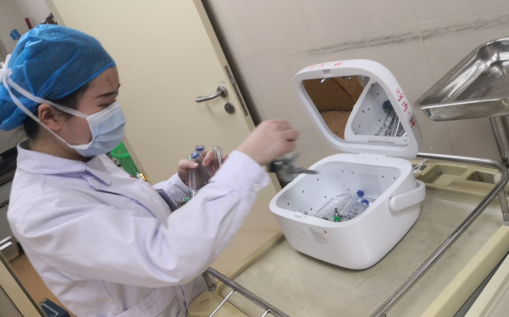 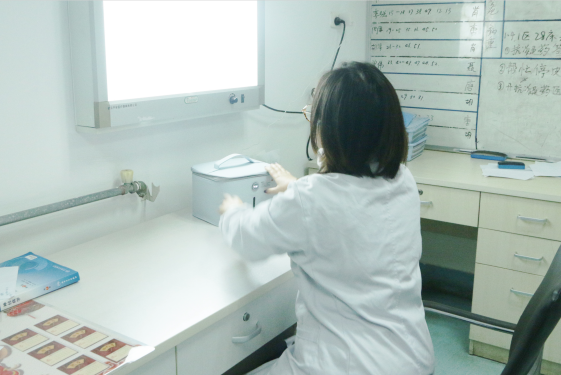 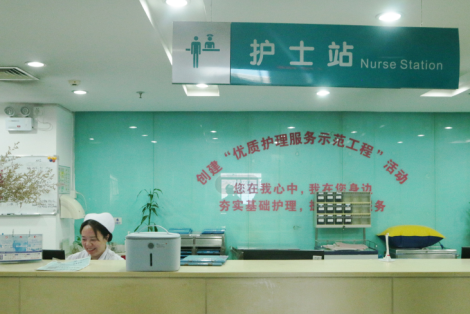 Germs are invisible, Sterilizers need to be professional
59S is Recognized by 1100 Hospitals
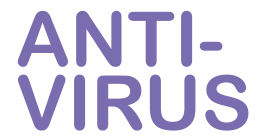 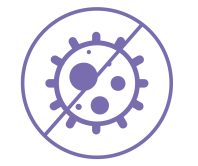 59S AWARDS
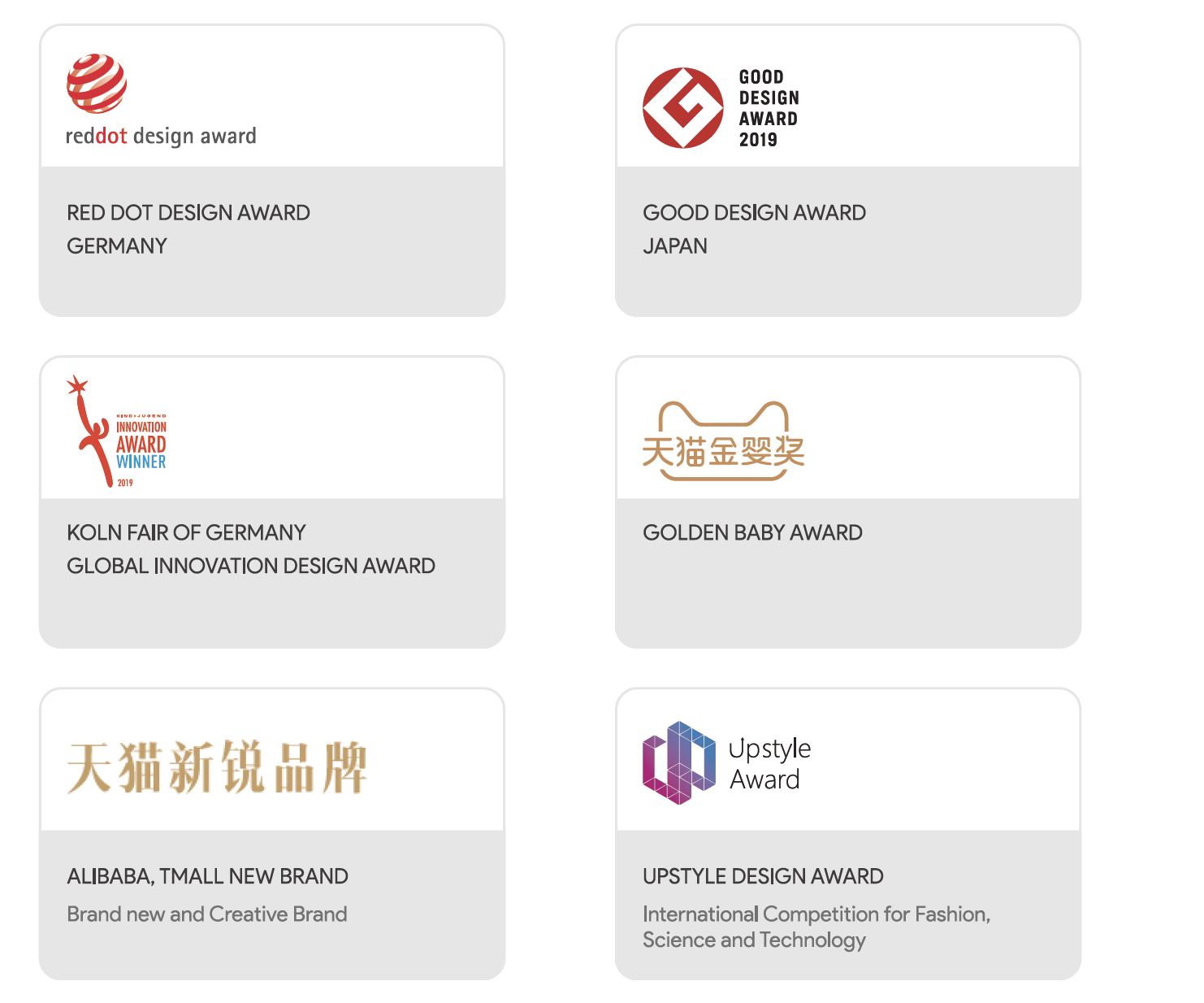 Q&A for 59S LED Disinfection
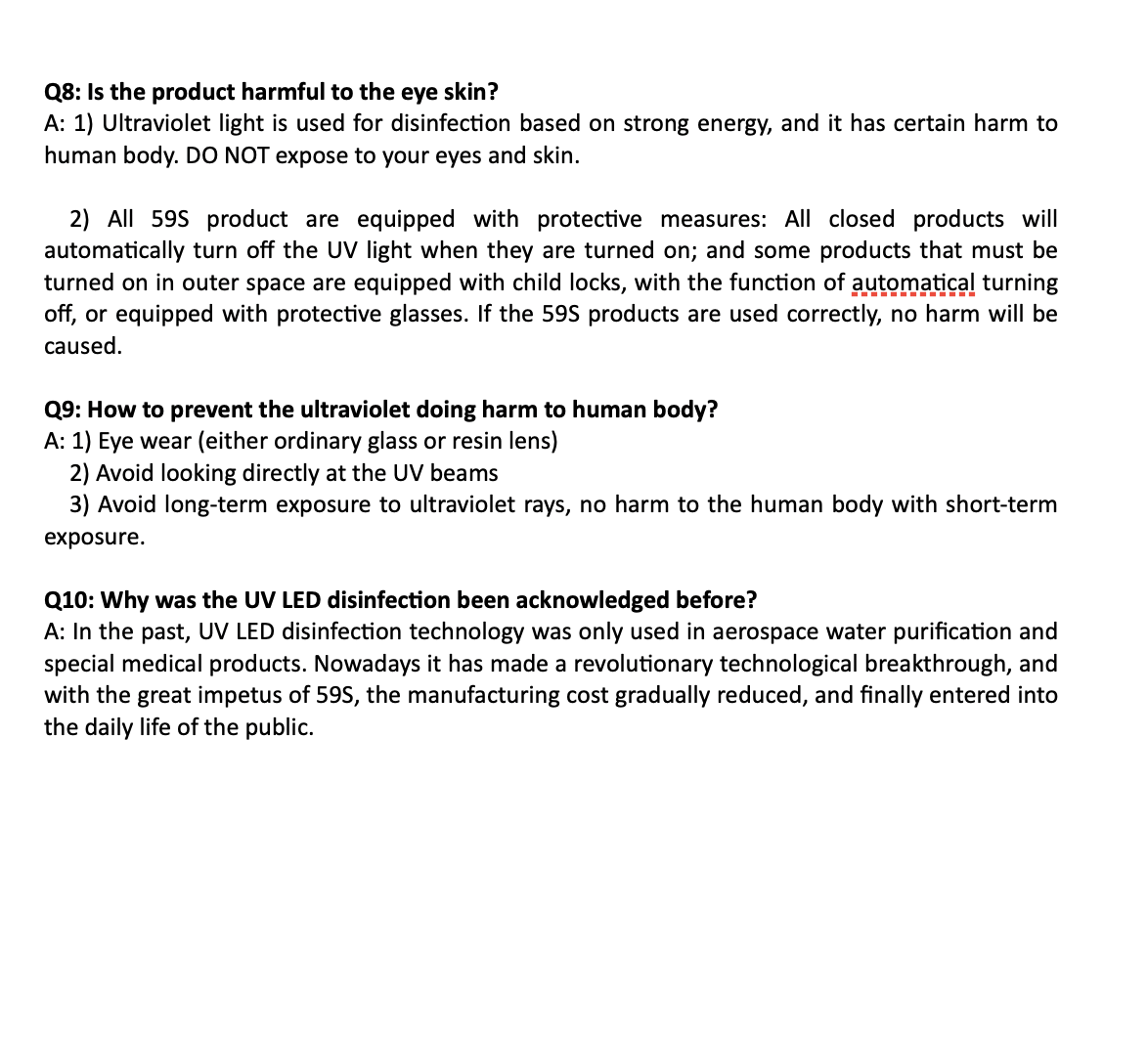 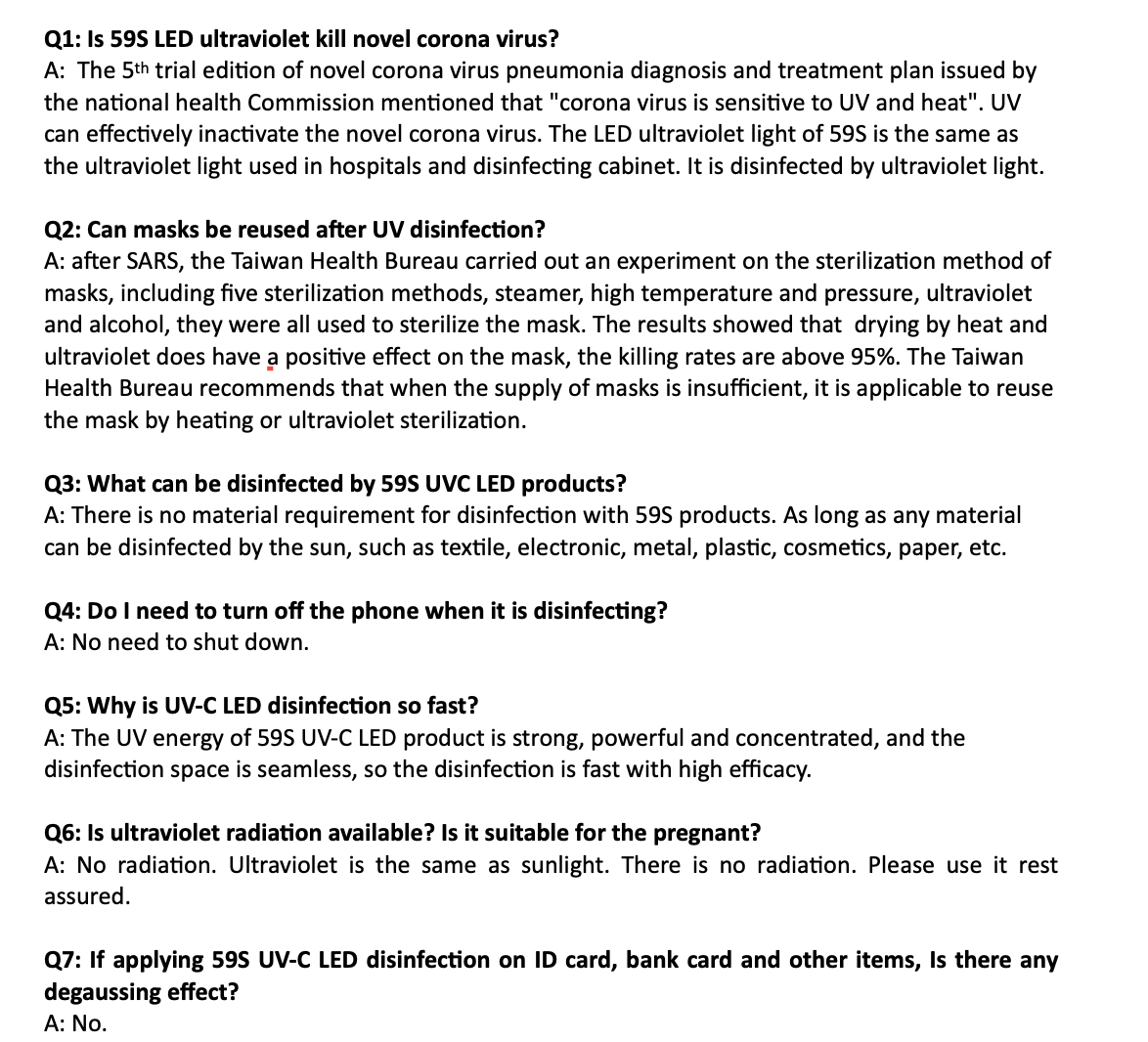 59S Automatic Door Handle Sterilizer
Safe and Convenient with UVC sterilization technology
Reduce cross infection between opening and closing the door
Every door handle needs 
a 59S Automatic Door Handle Sterilizer
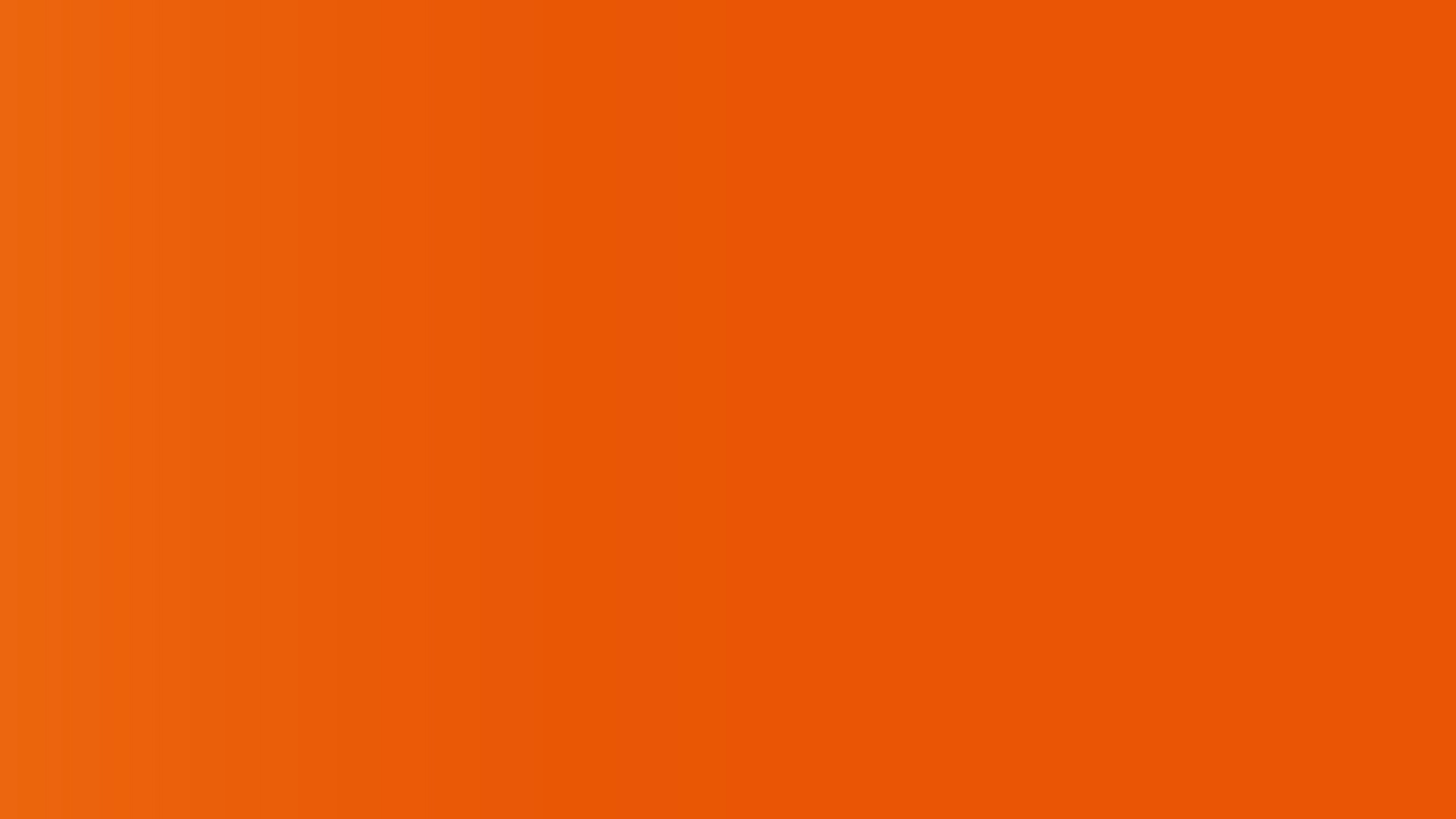 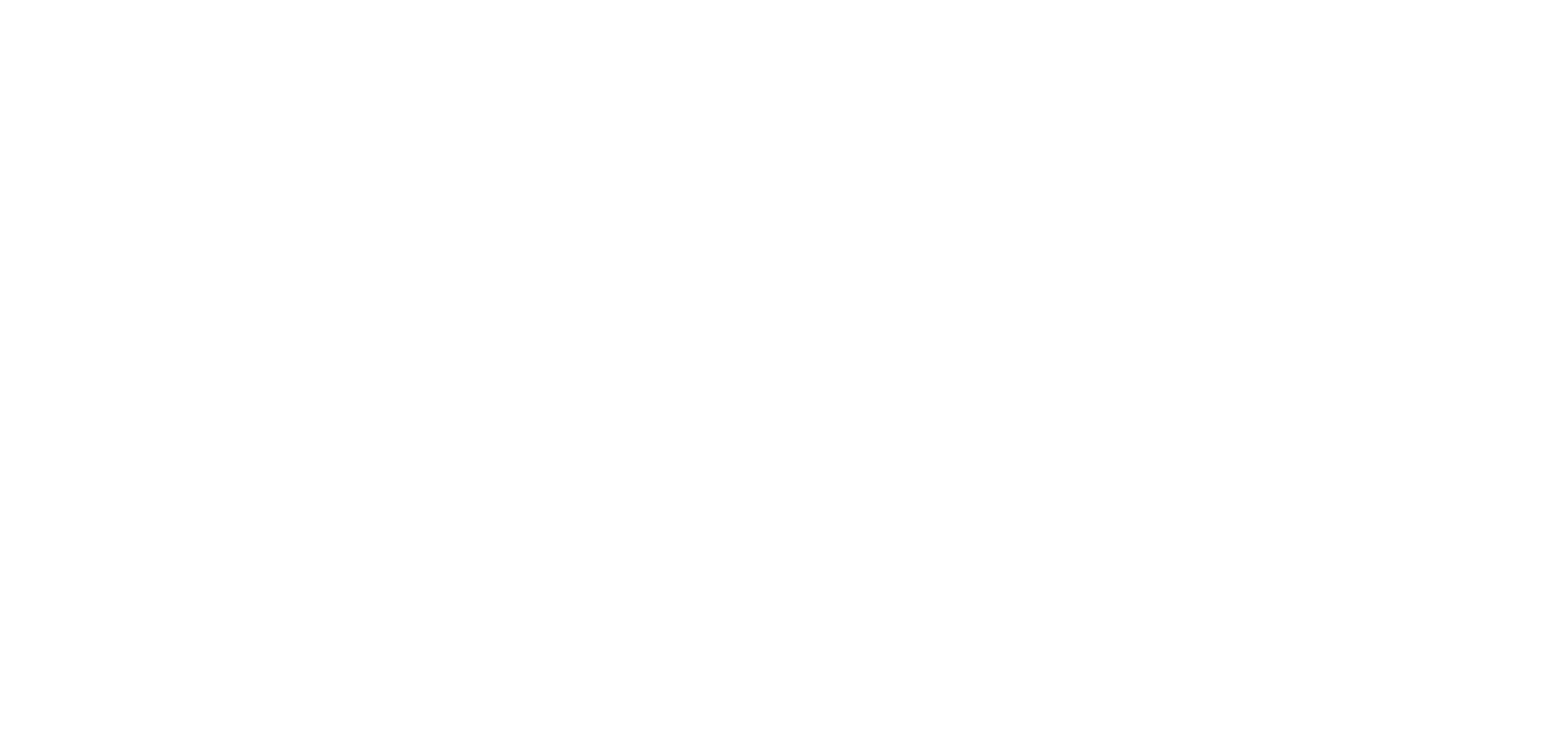